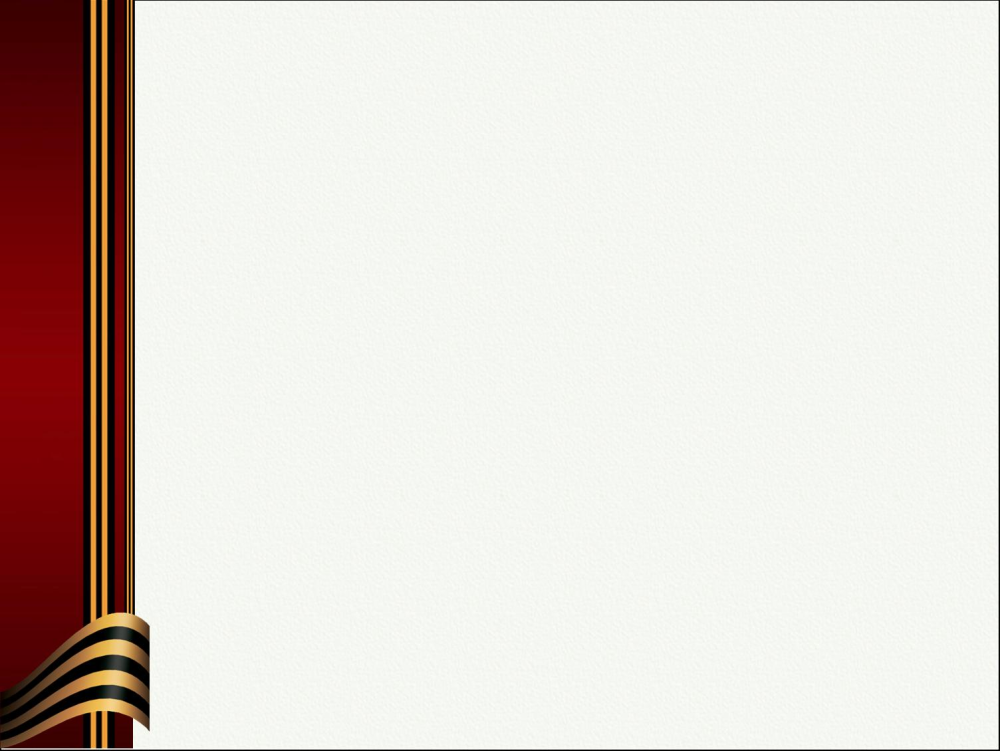 Муниципальное бюджетное дошкольное образовательное учреждение 
«Детский сад № 20 «Башлам» г. Гудермес Гудермесского муниципального района»
Познавательно-творческий проект
«Бессмертный герой
– Канти Абдурахманов»
(приурочен 80-летию Дню Победы, а также к 
Году защитника Отечества)
Разработчик проекта: старший воспитатель
                                                   Боршигова Хава Саидбековна
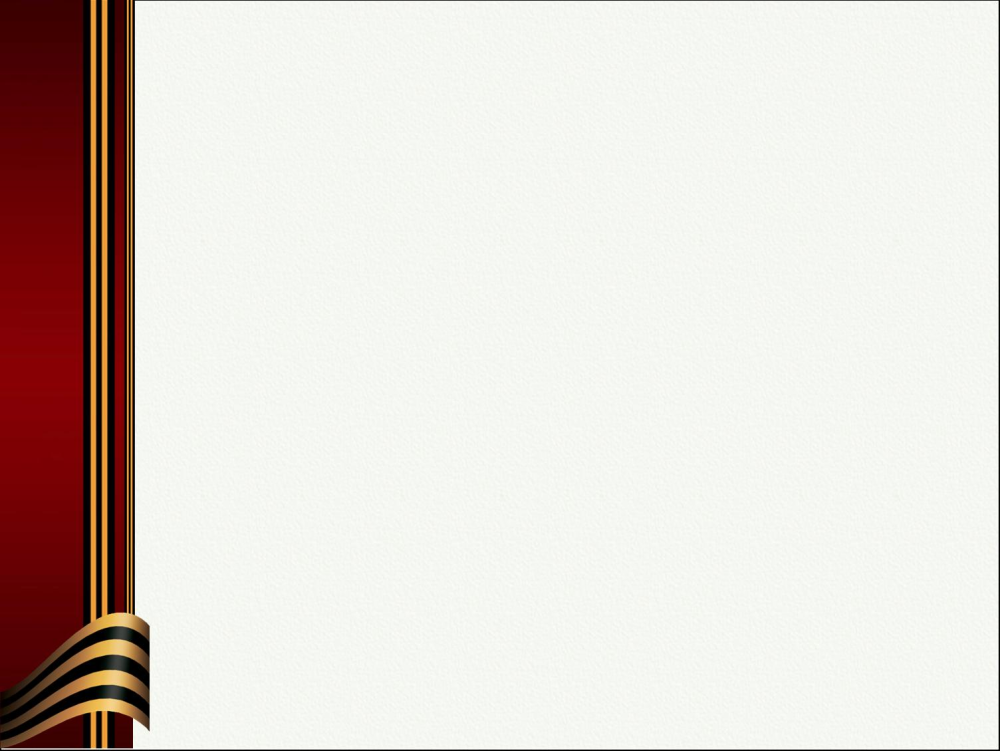 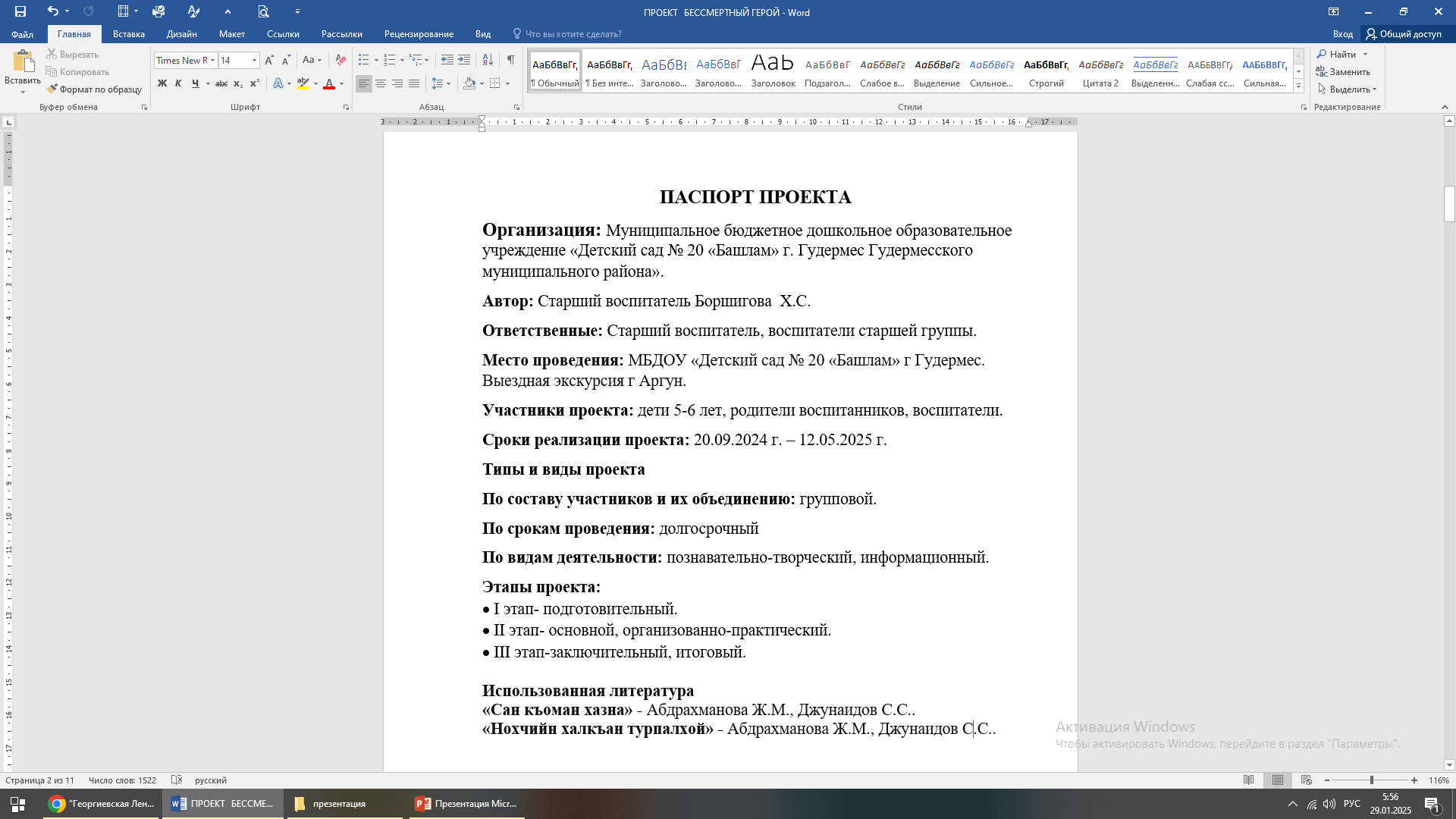 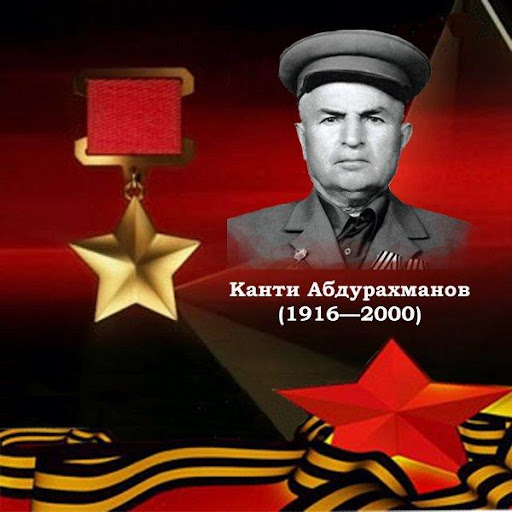 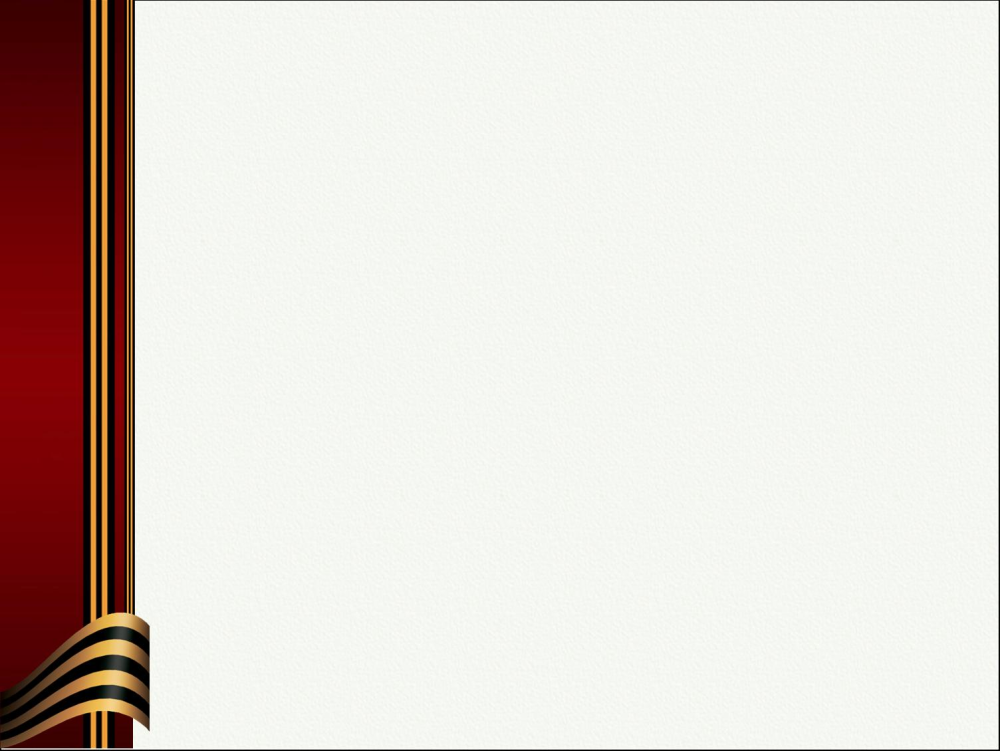 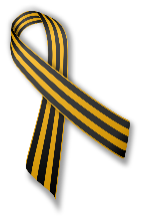 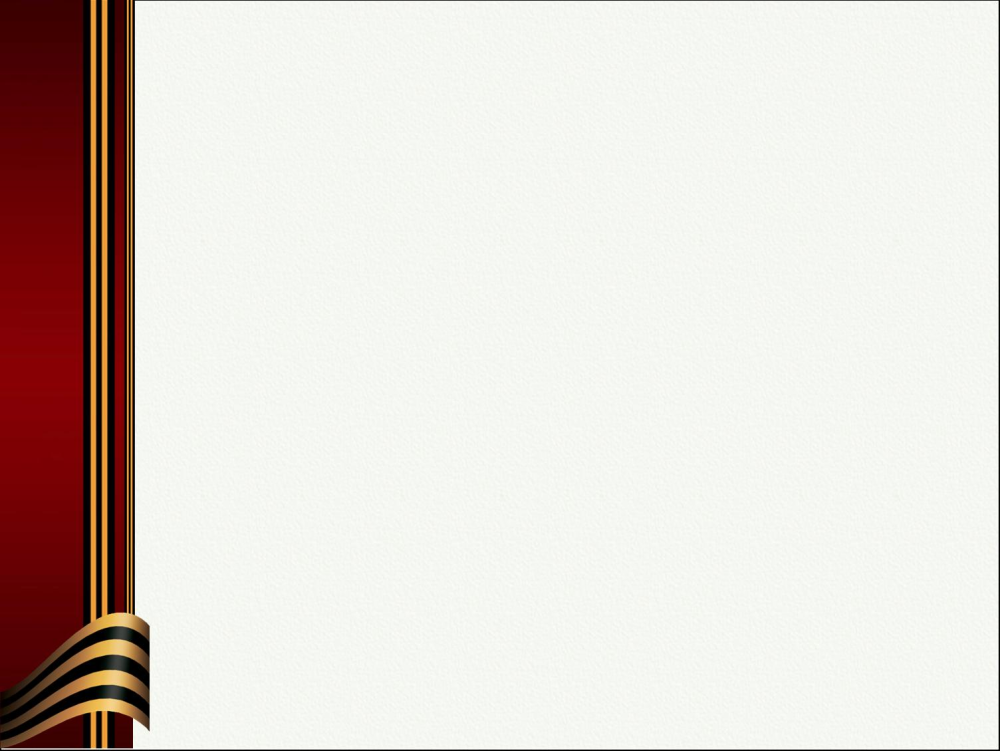 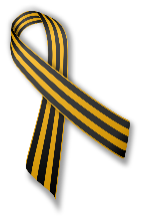 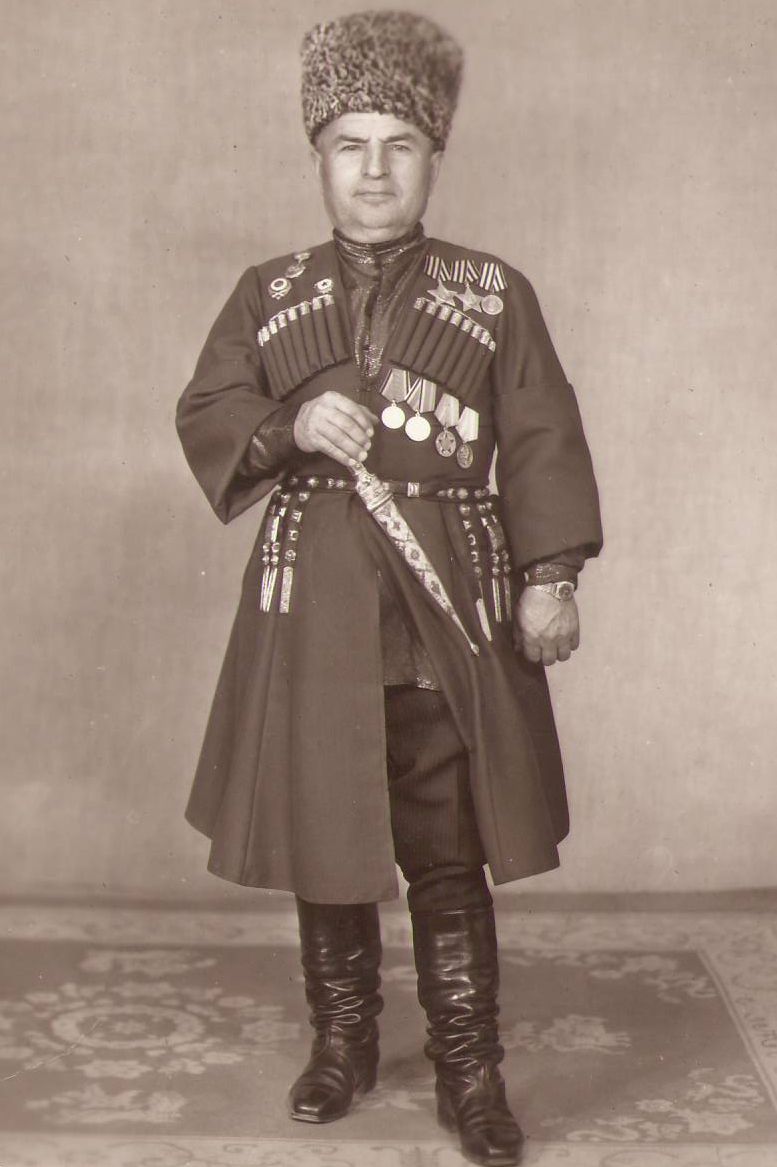 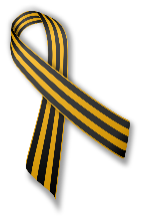 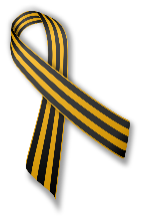 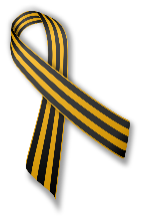 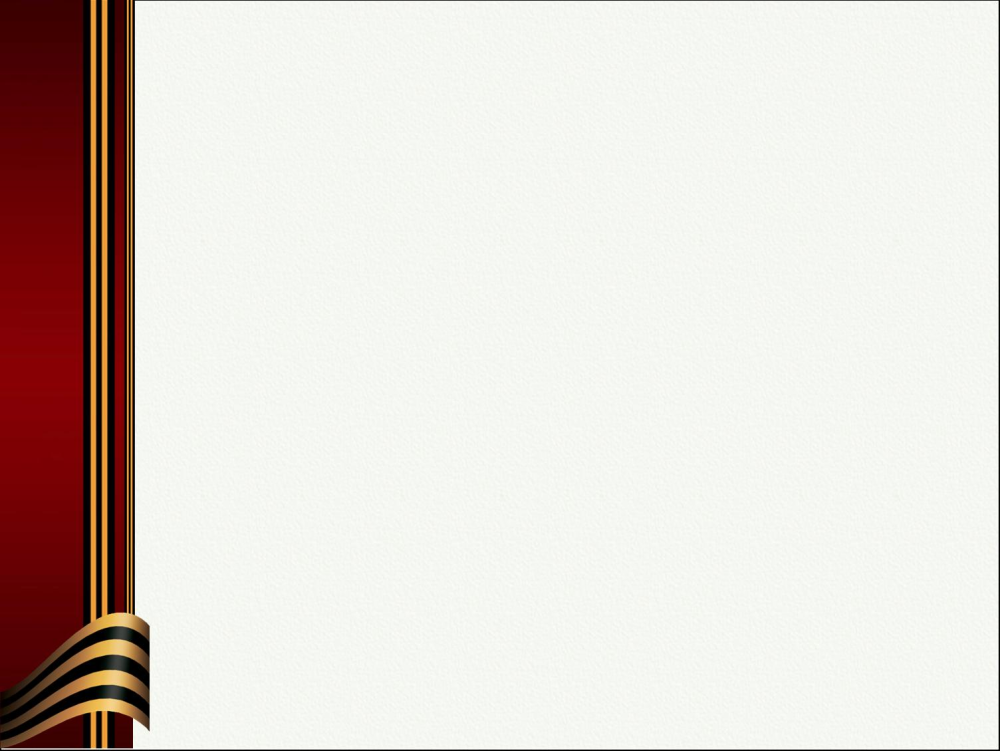 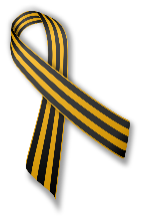 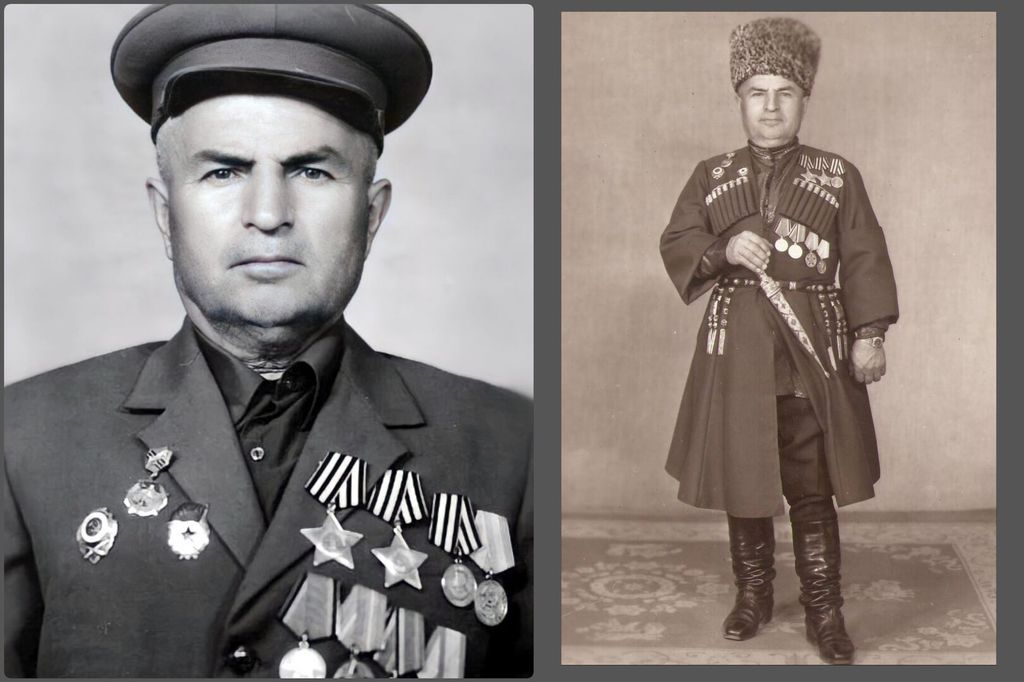 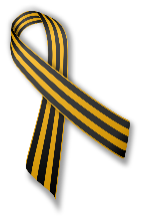 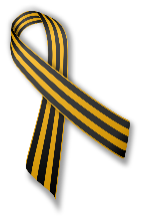 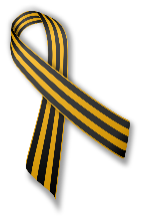 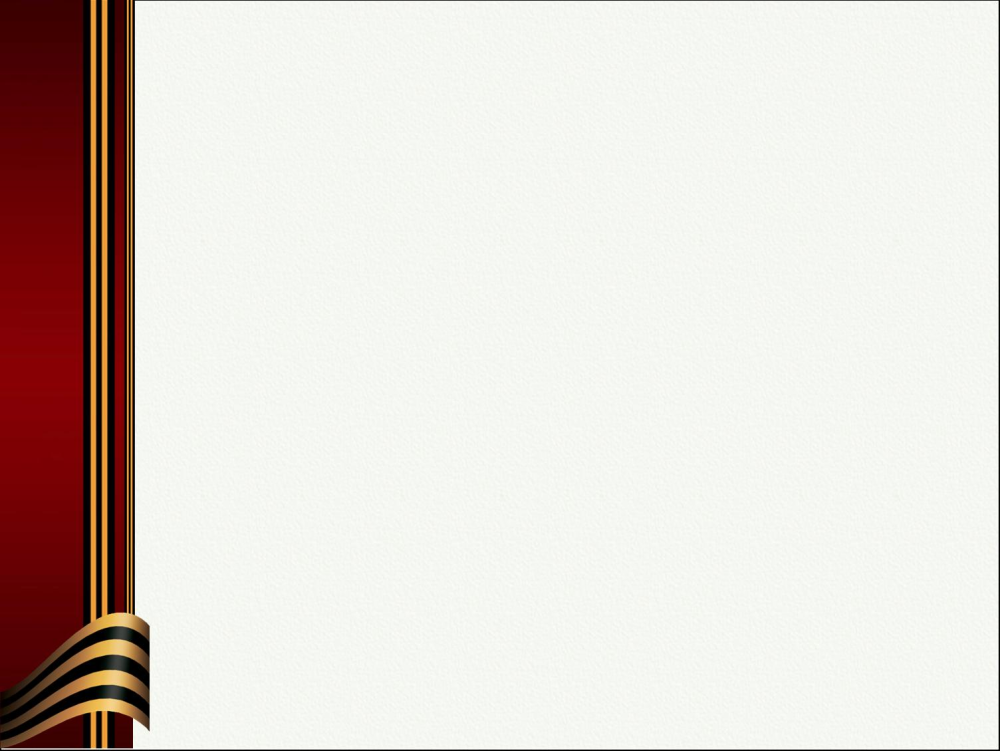 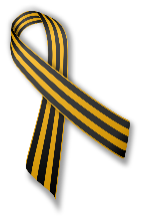 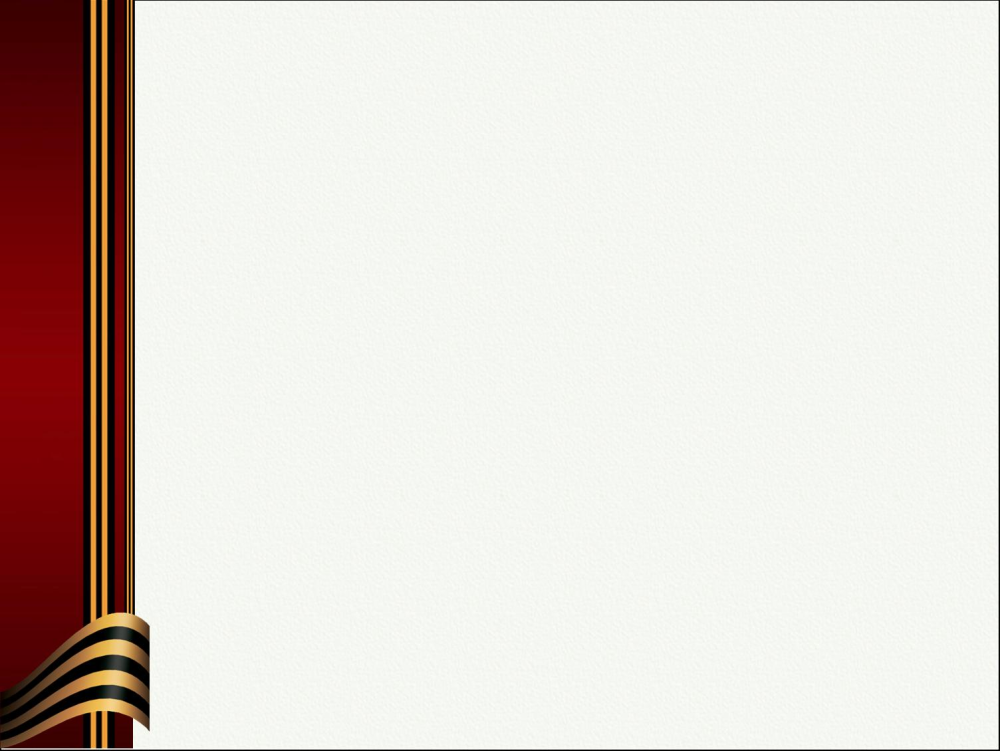 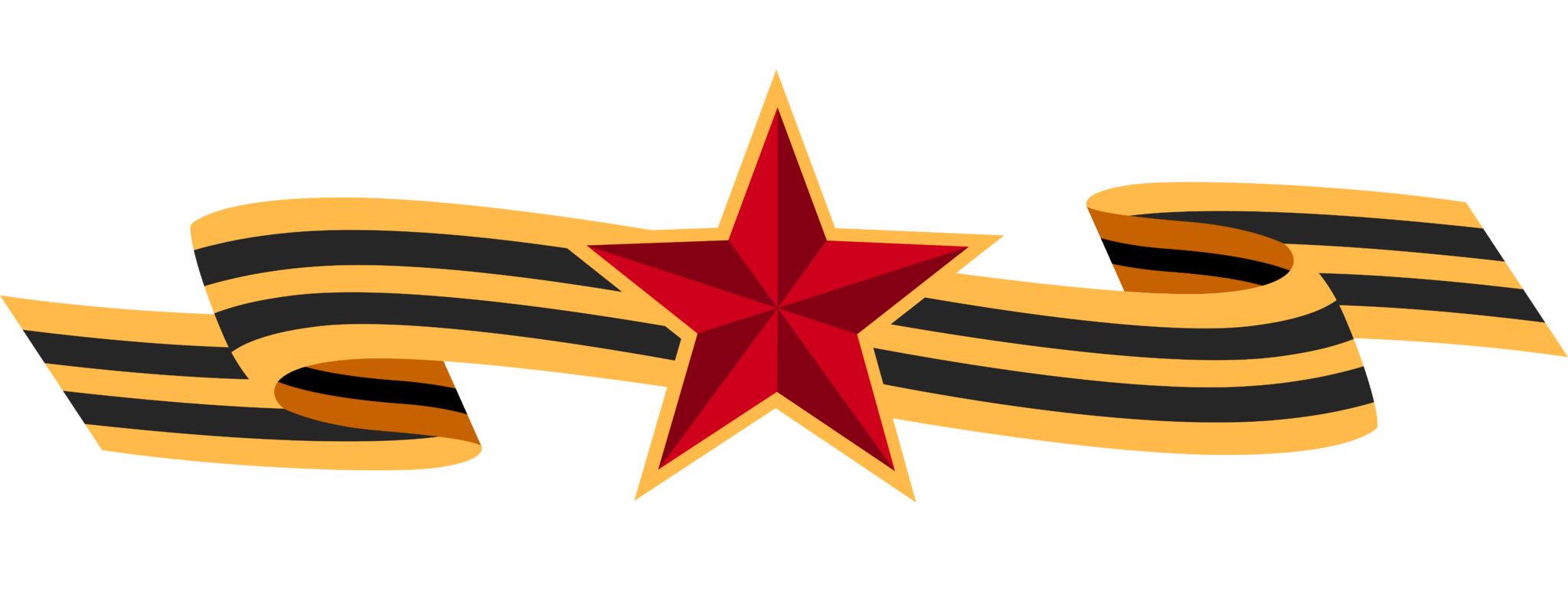 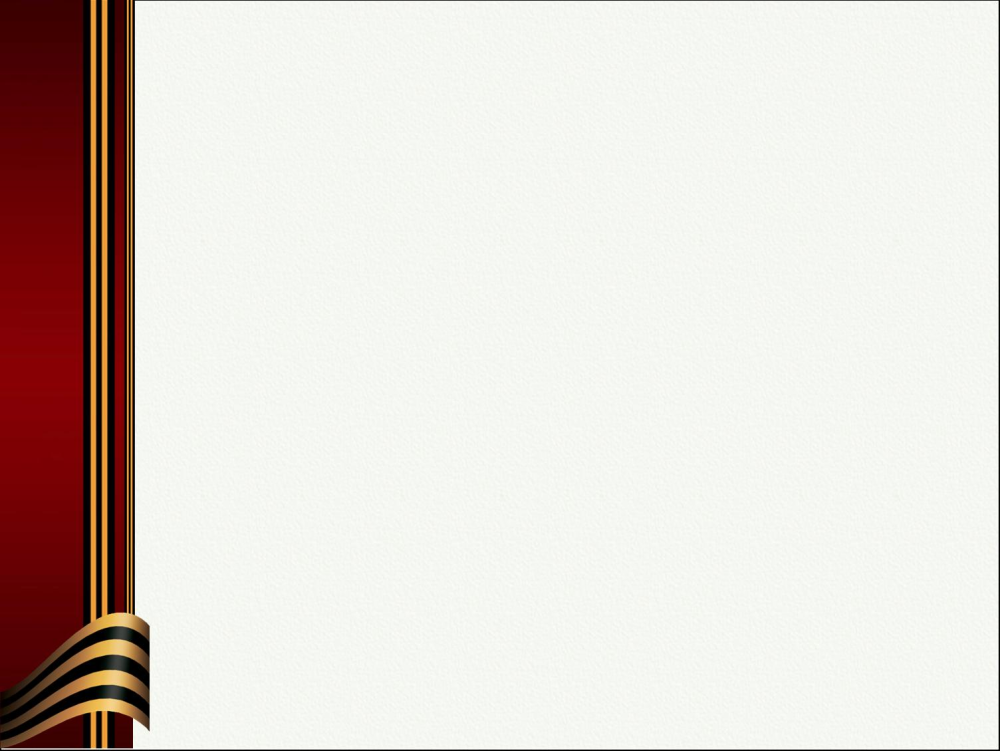 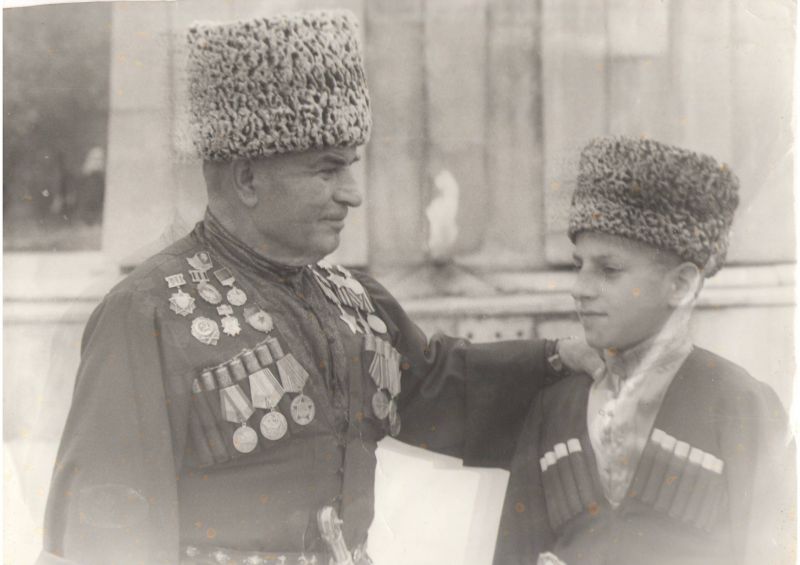 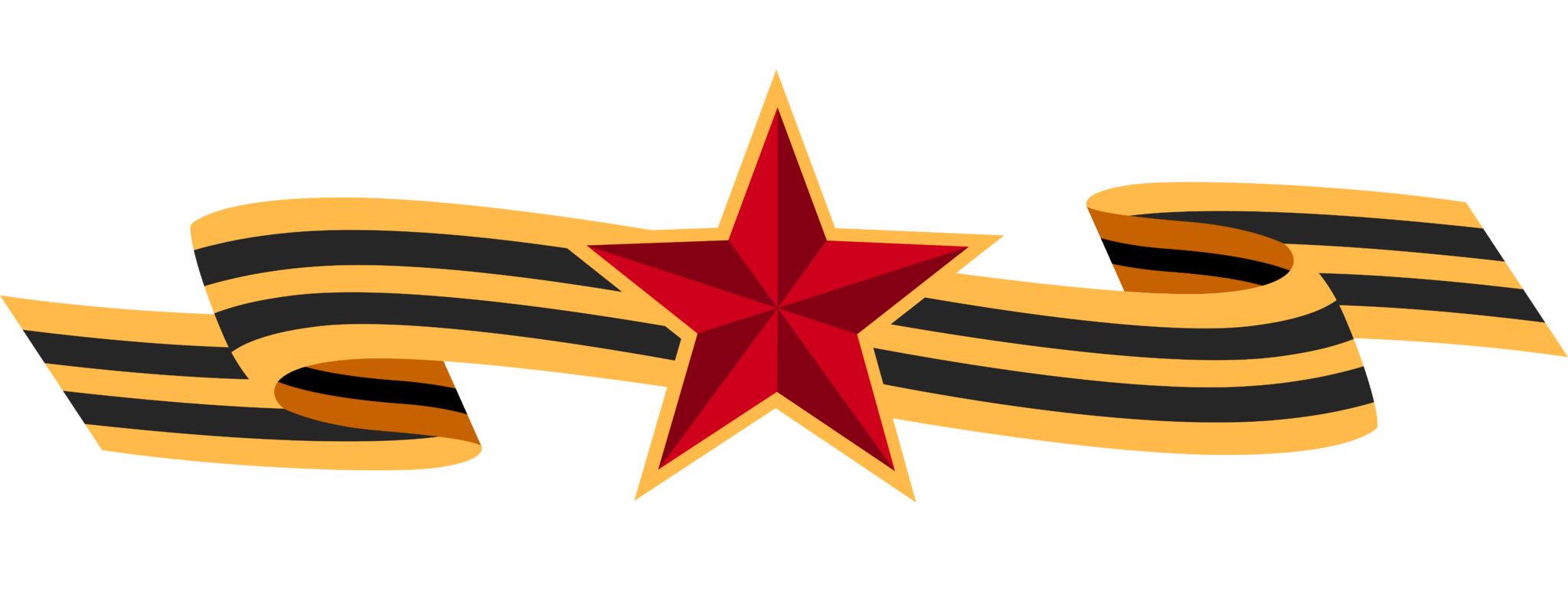 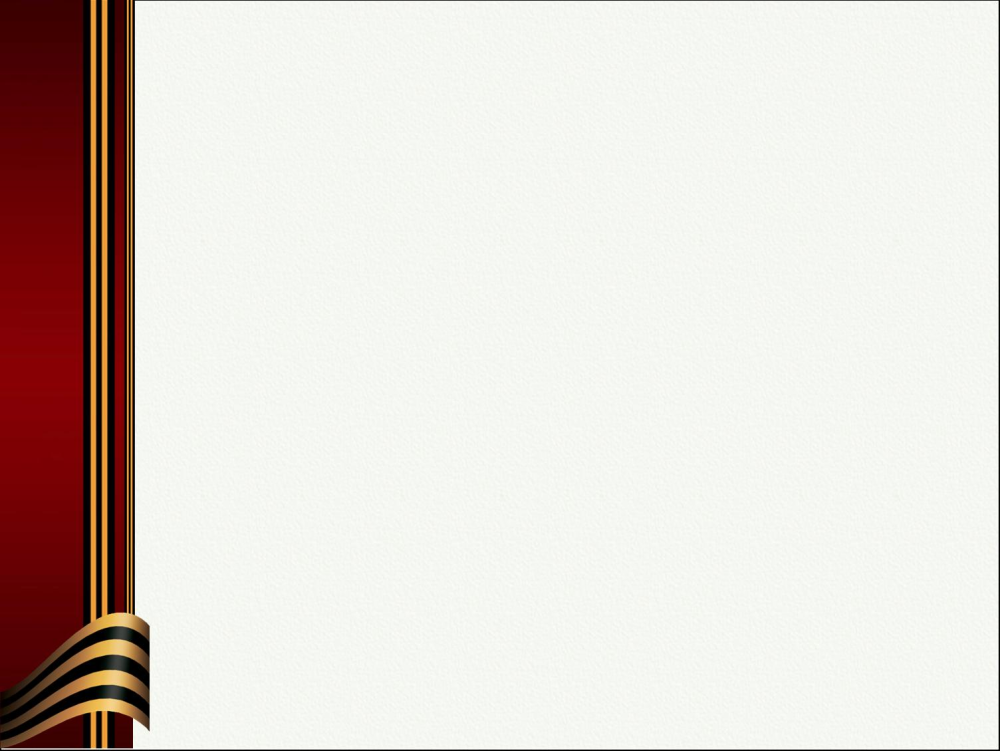 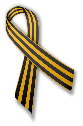 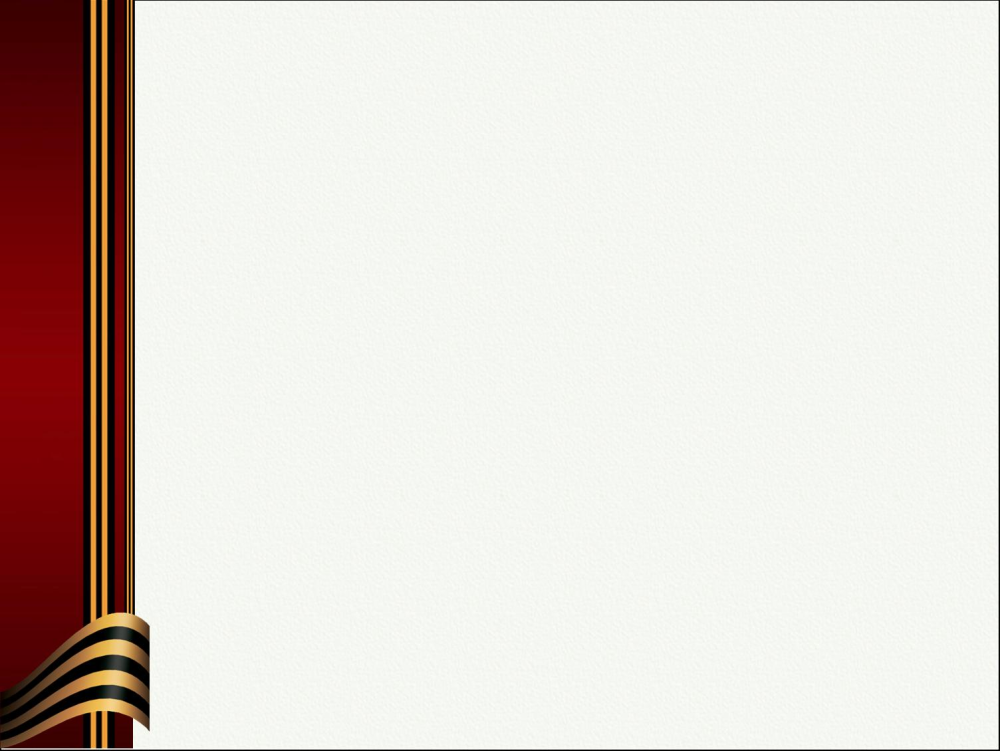 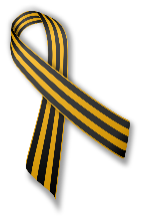 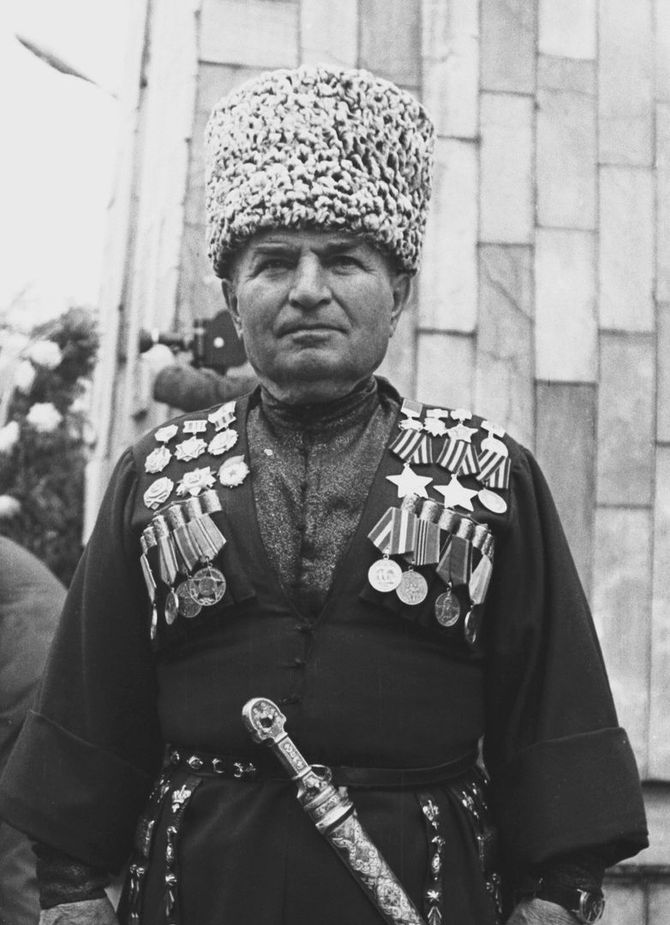 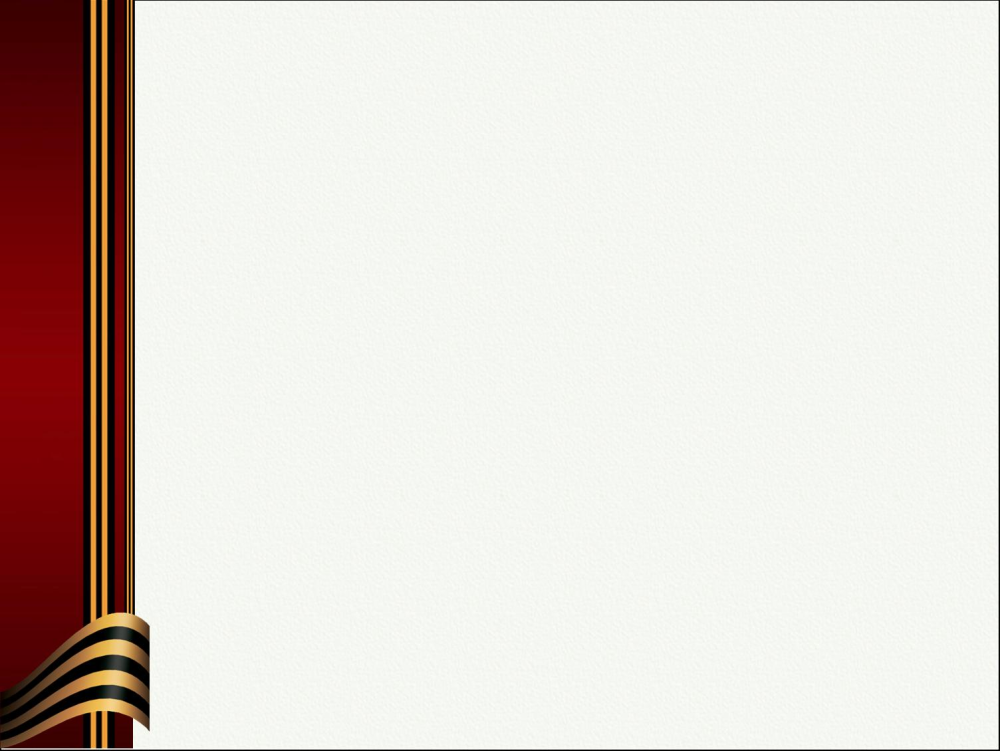 Этапы реализаци проекта
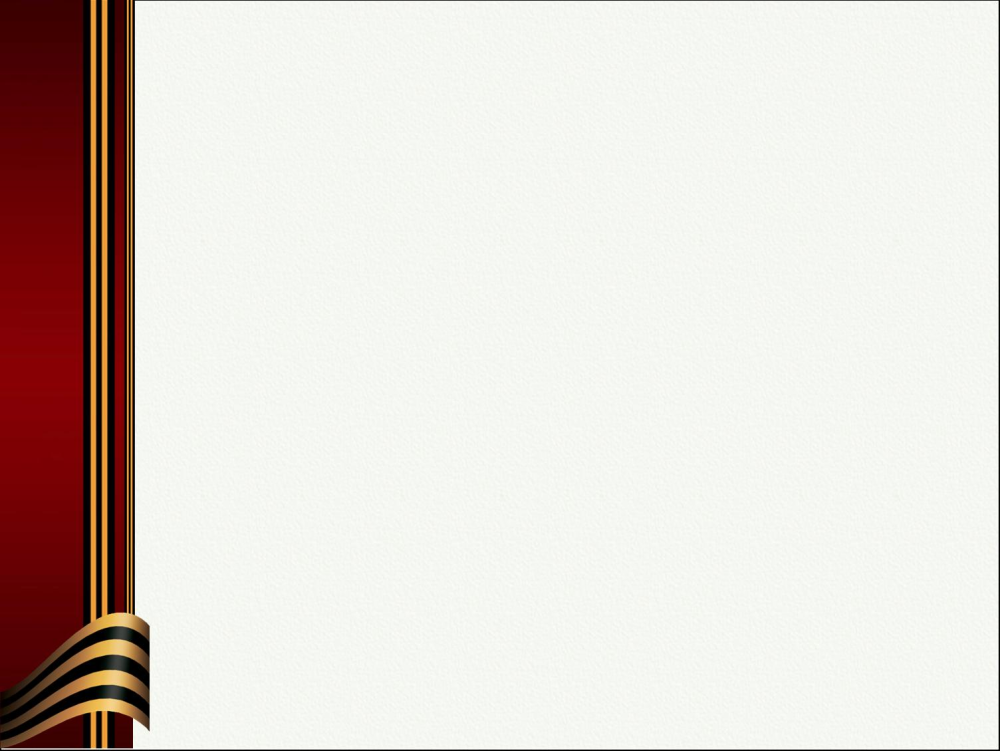 Реализация проекта
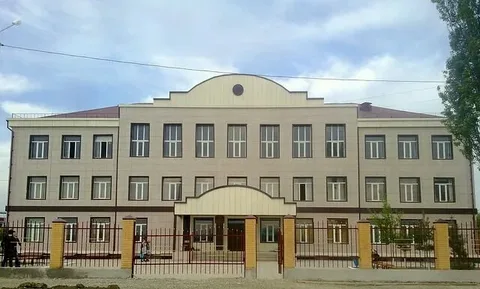 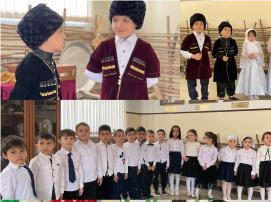 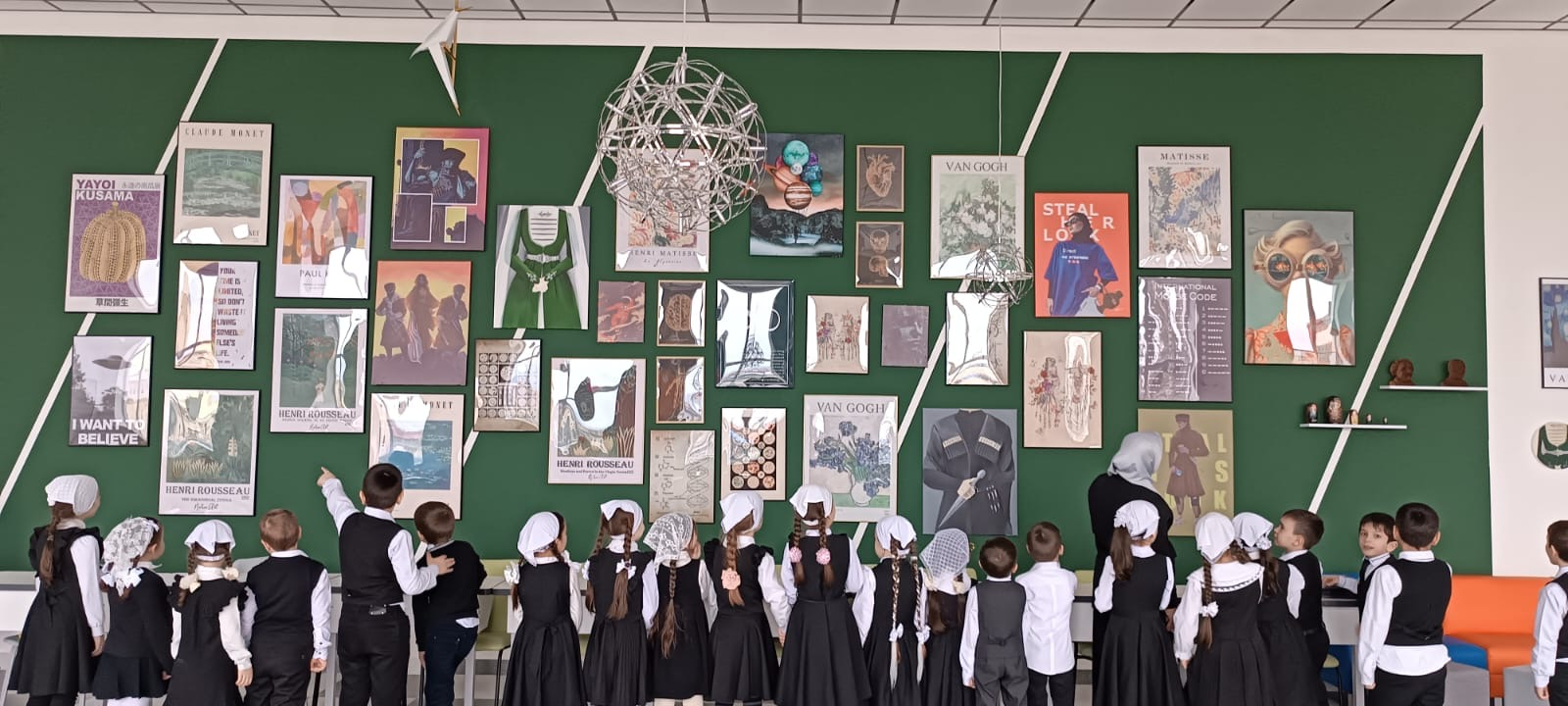 Экскурсия в Муниципальное бюджетное общеобразовательное учреждение "Средняя общеобразовательная школа №2" г.Аргуна имени Героя России Канти Абдурахманова
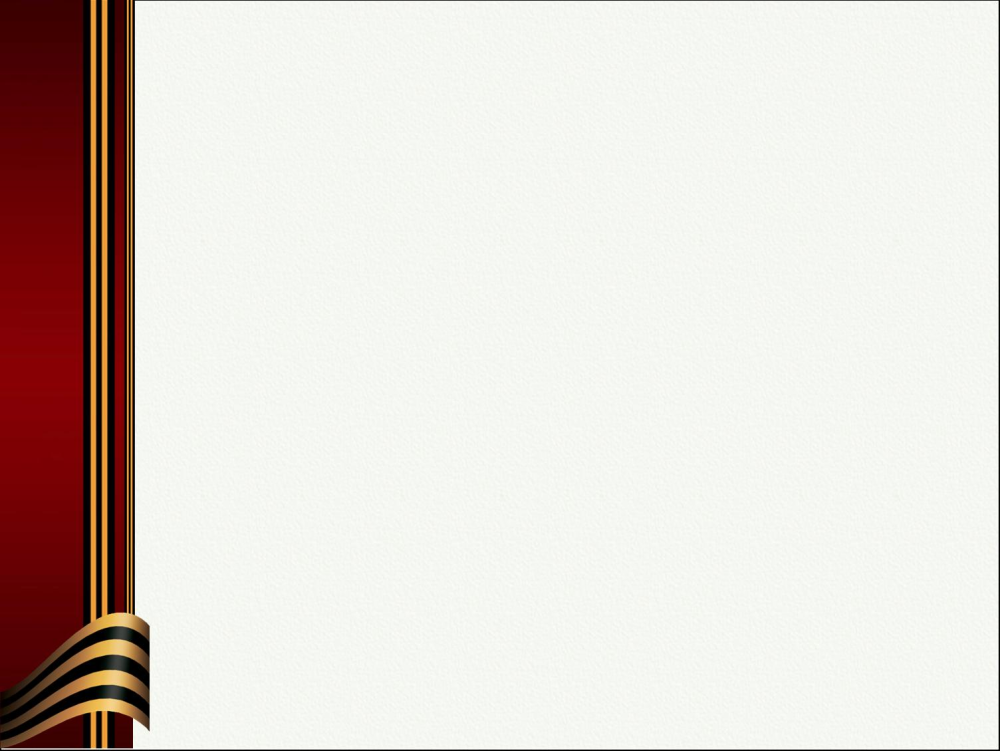 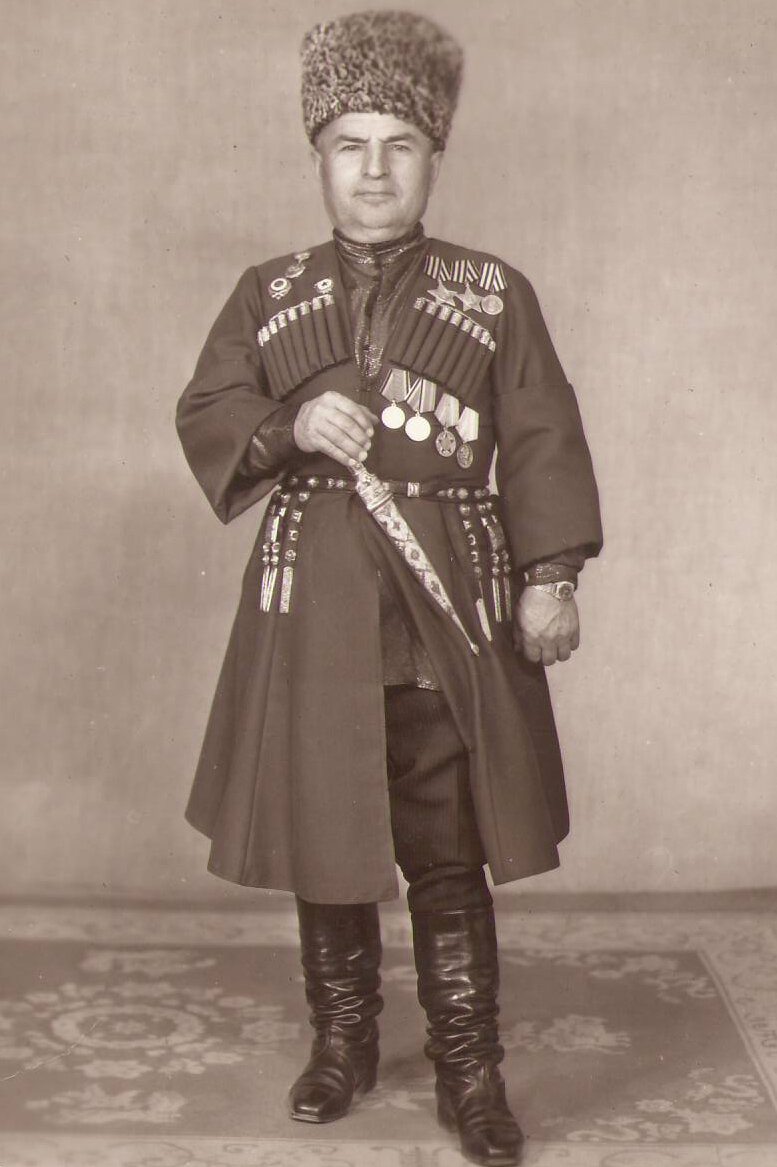 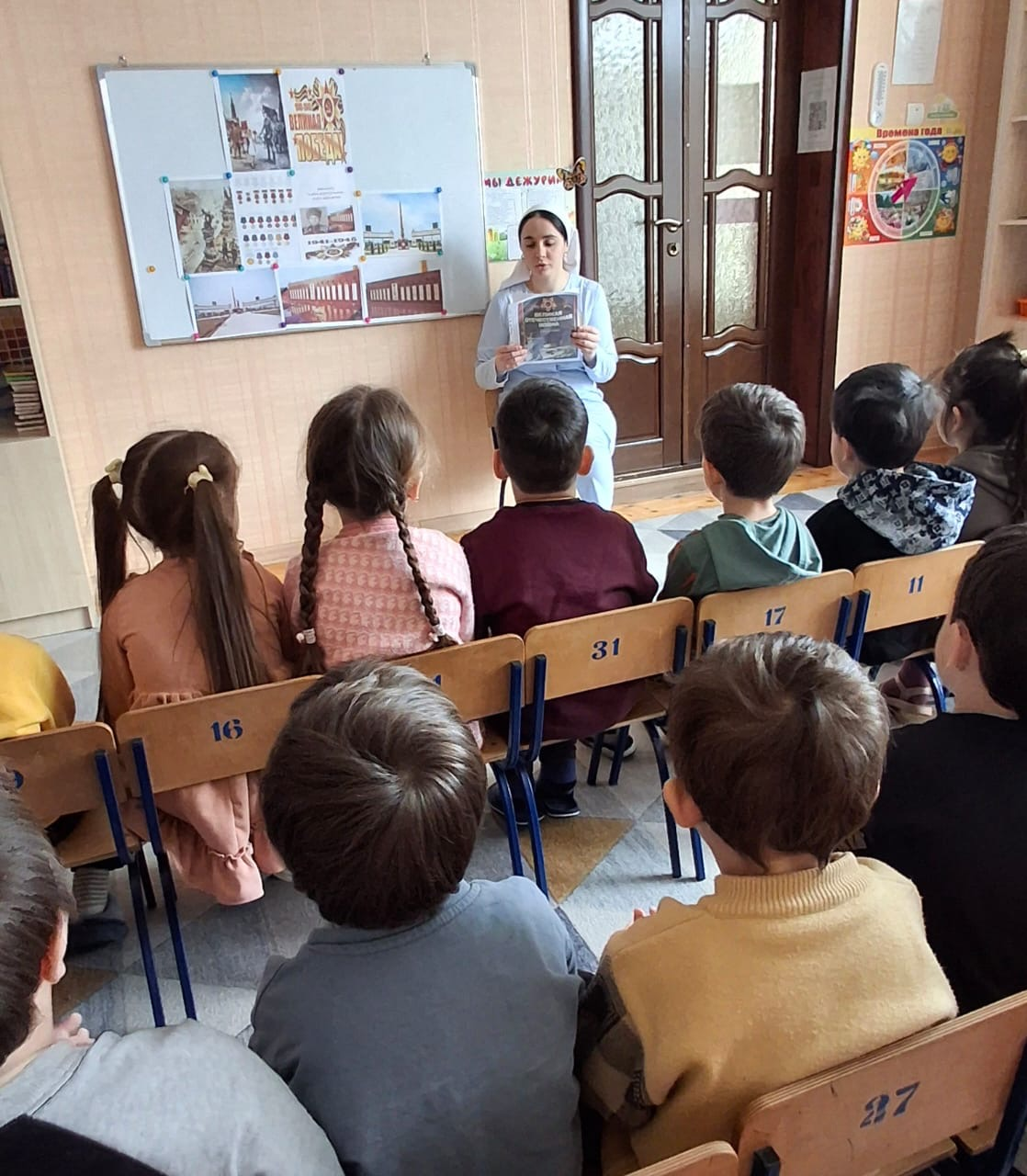 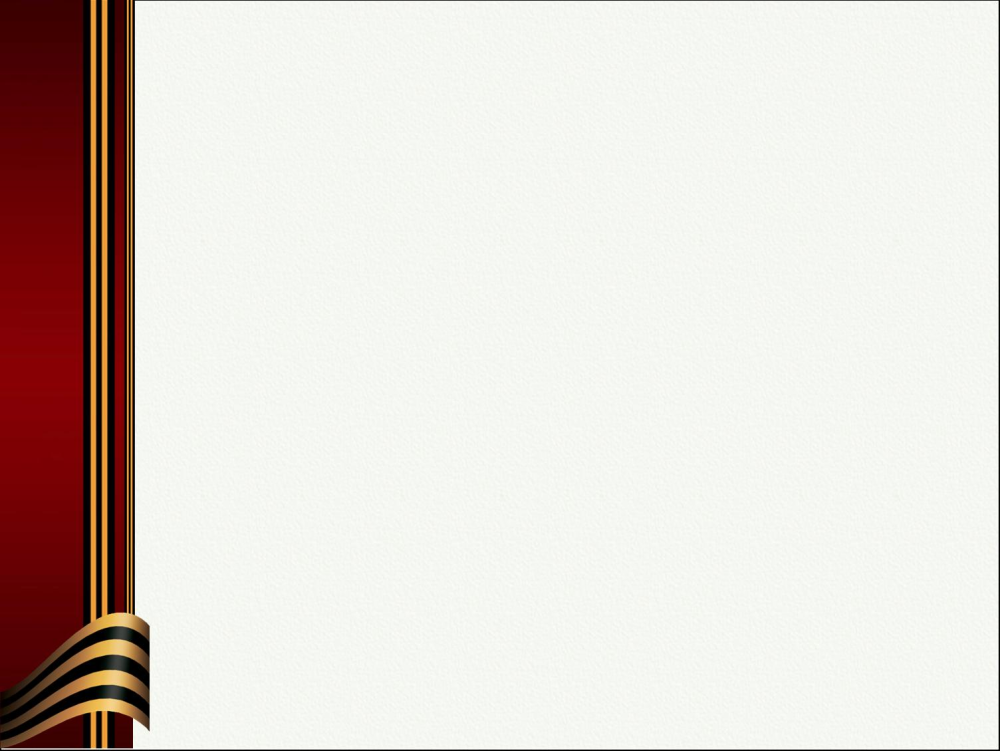 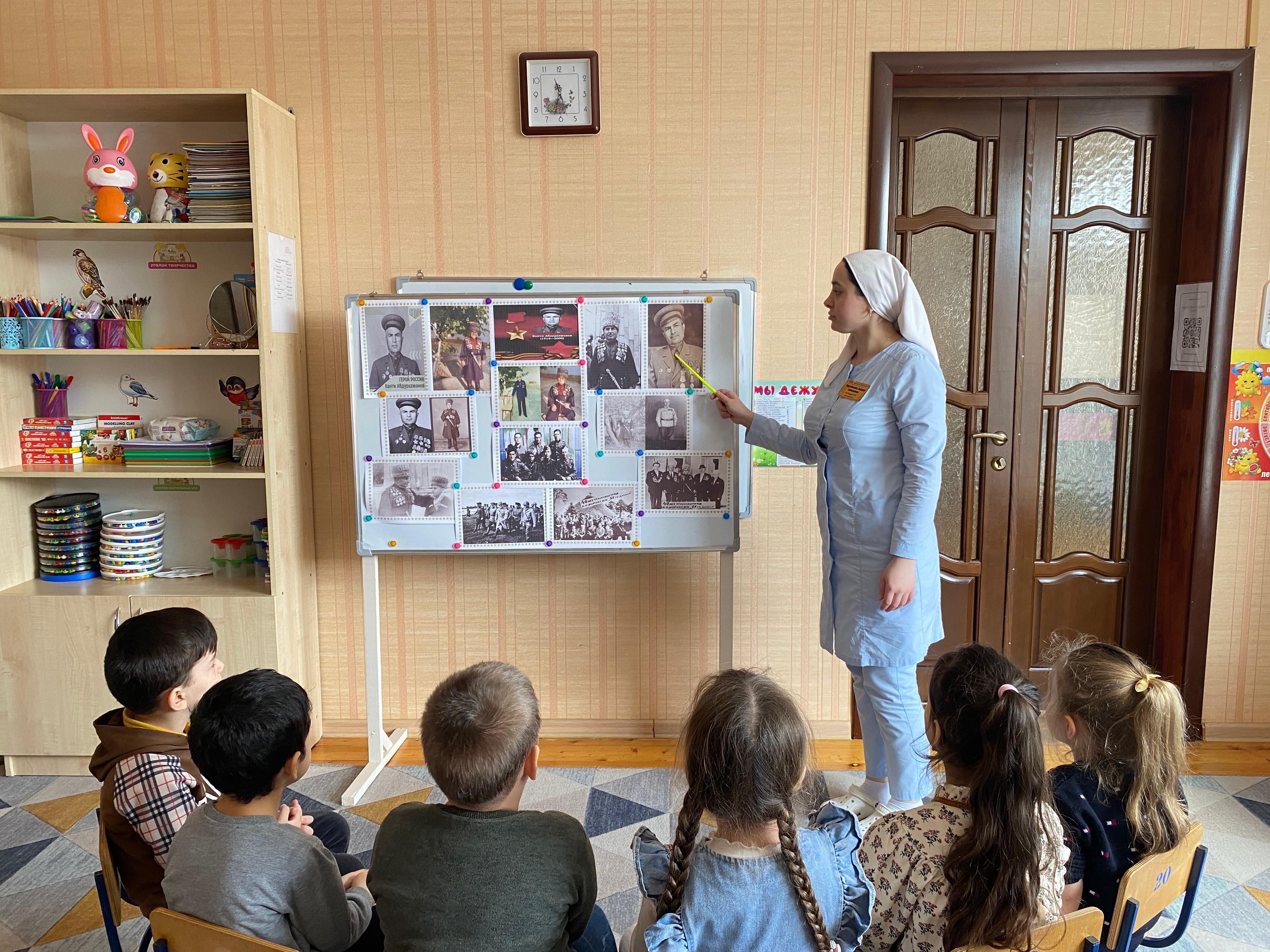 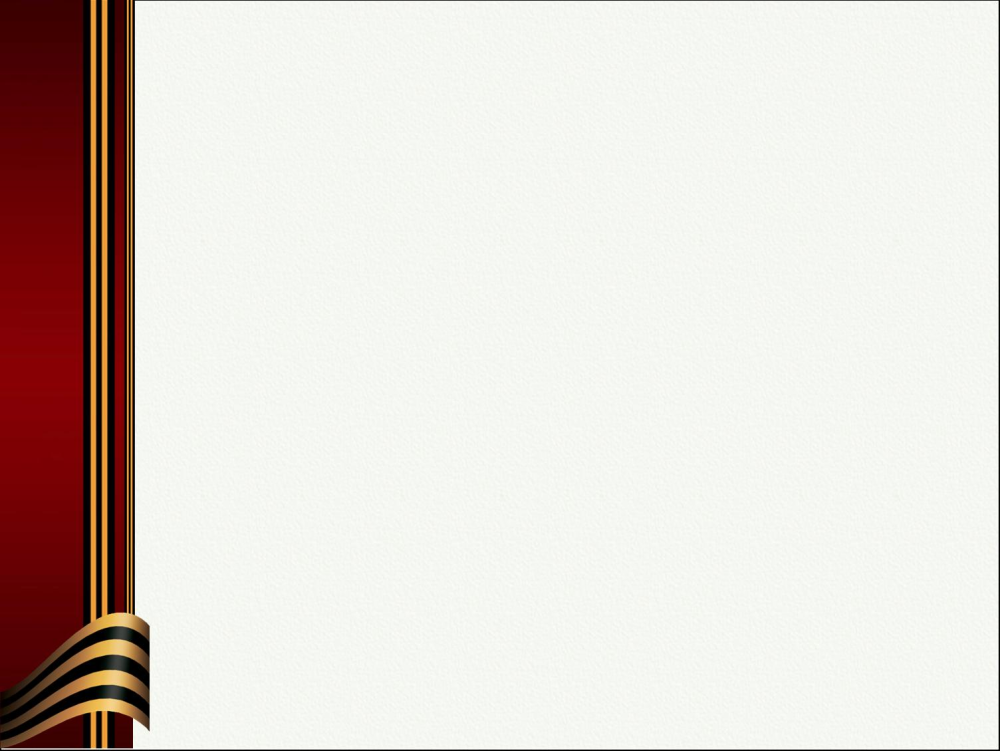 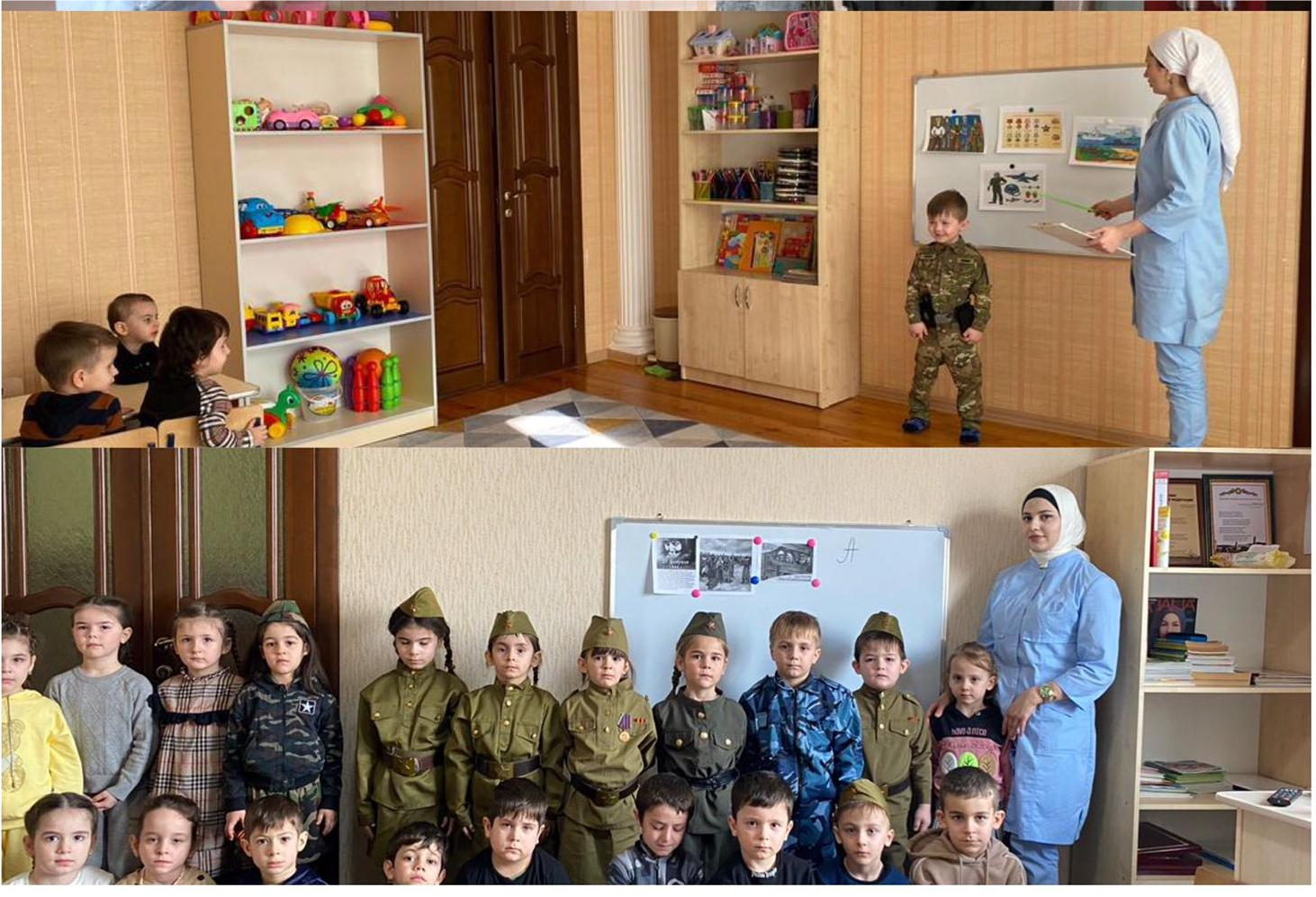 ООД по познавательному развитию на тему : «Даймехкан историн аг1онаш»
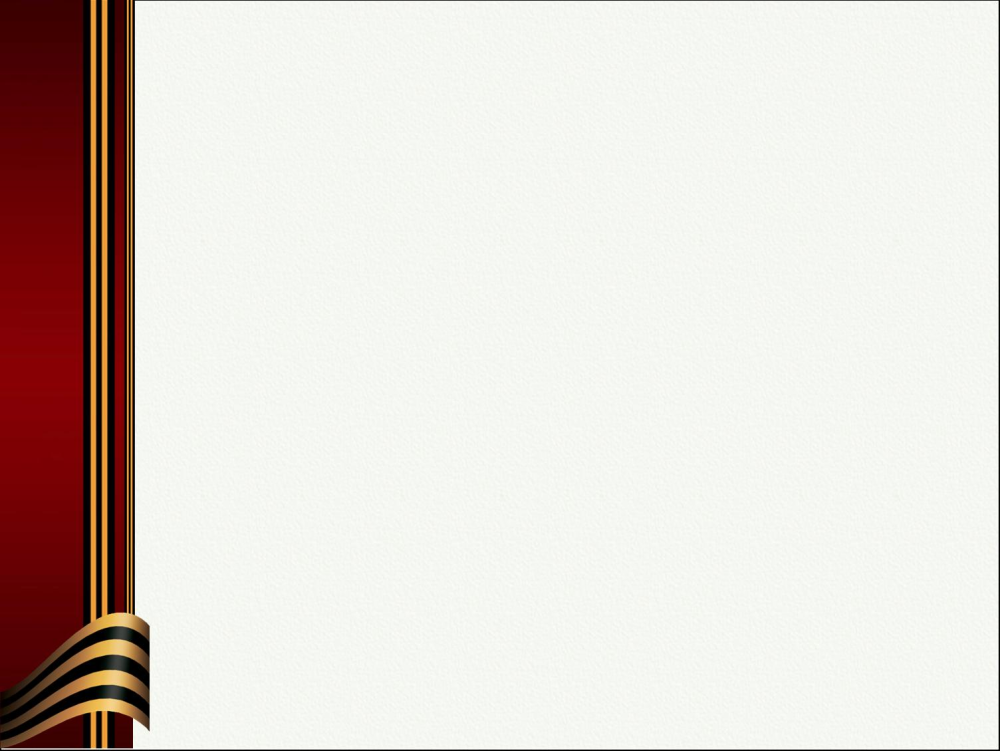 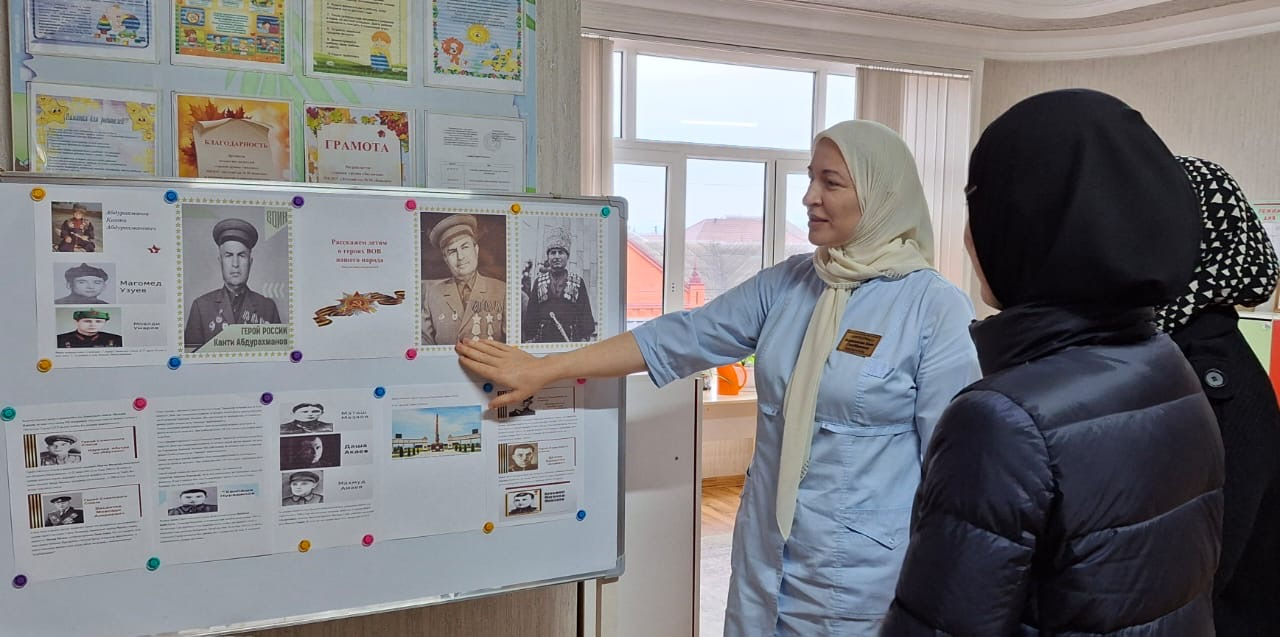 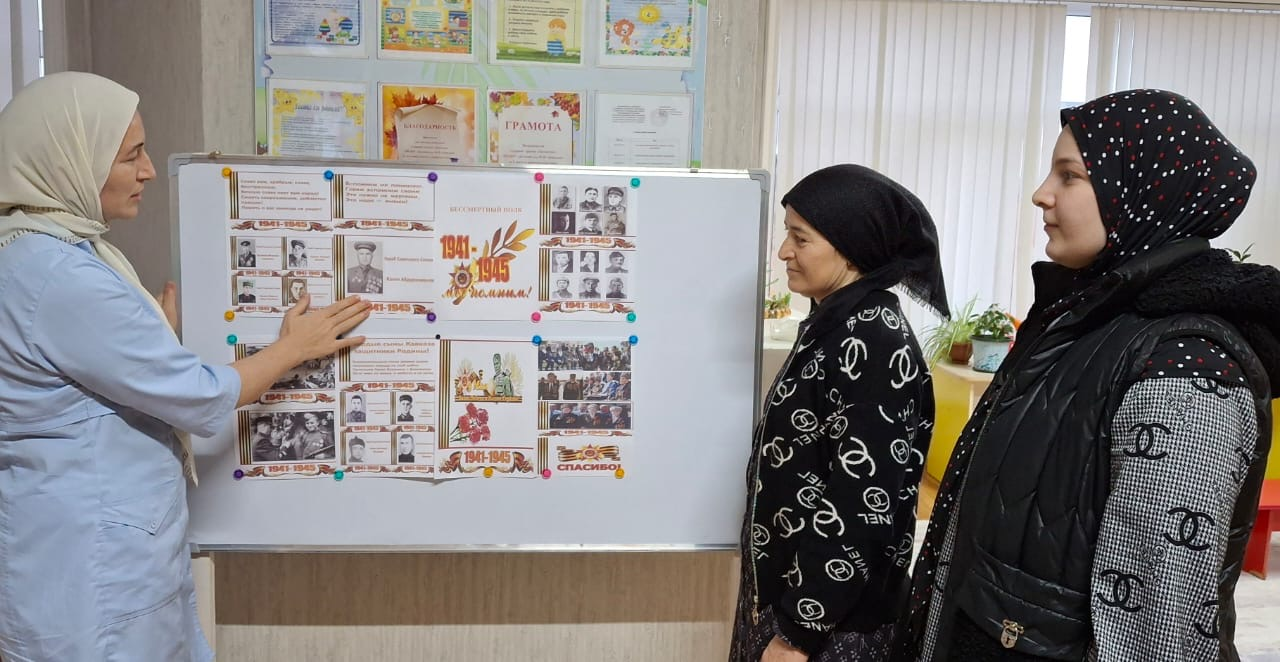 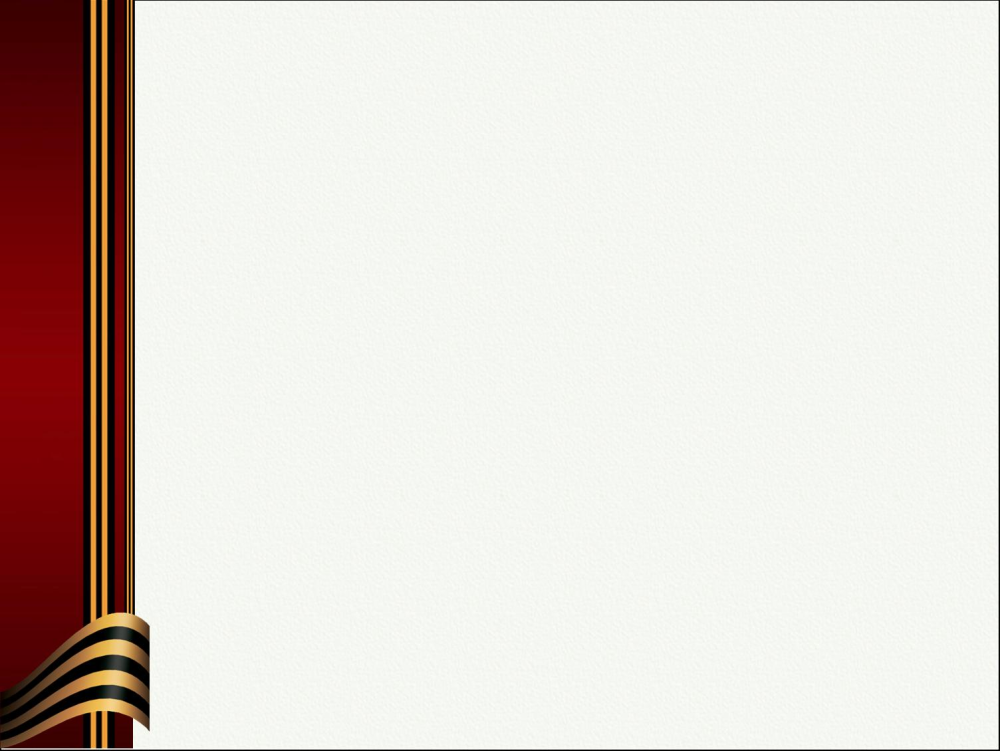 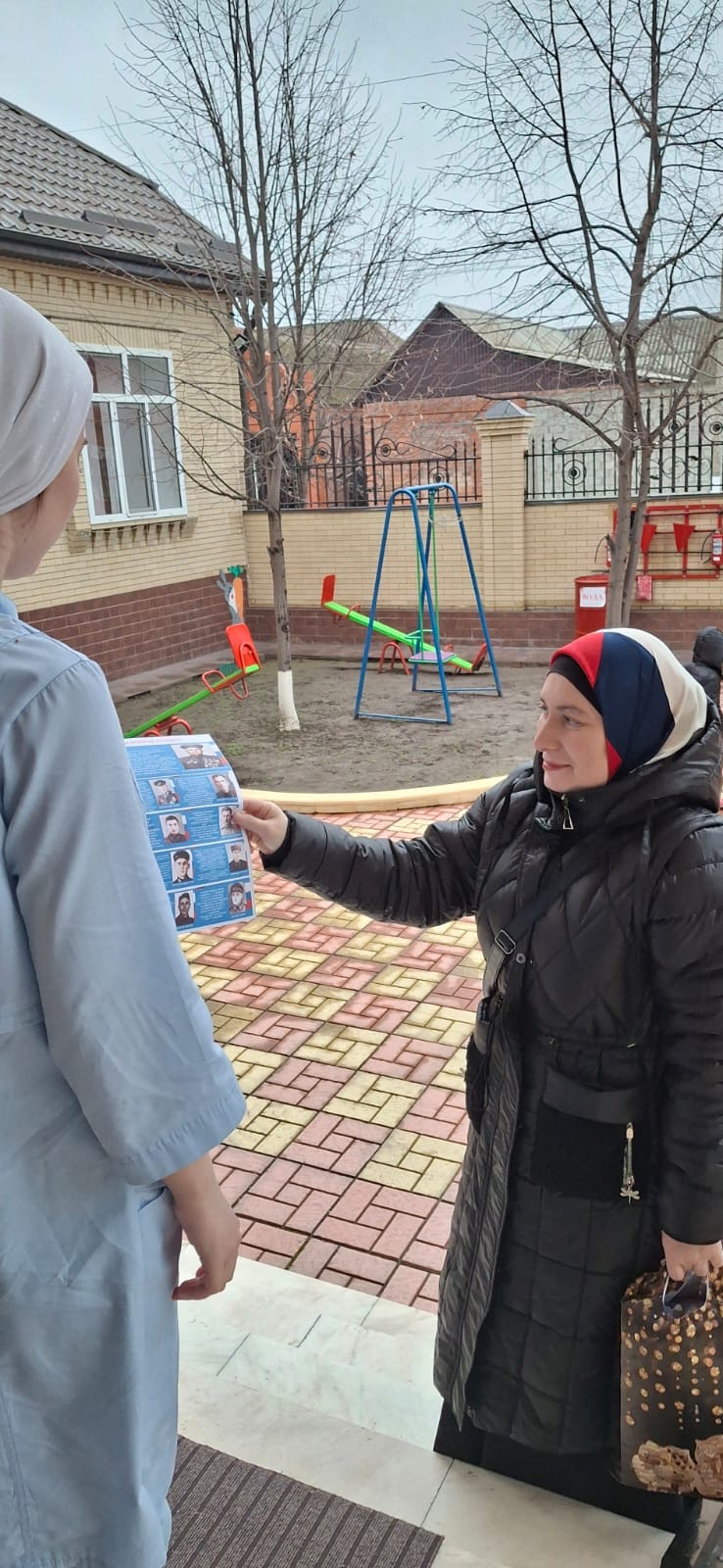 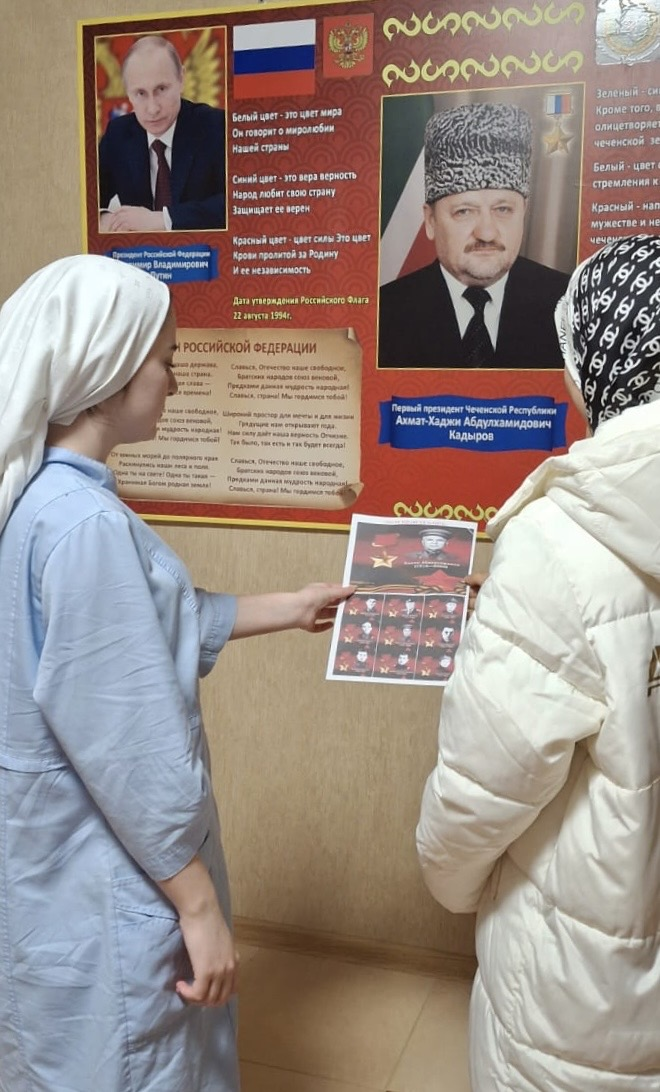 Буклеты для родителей 
«Мы не вправе их забыть»
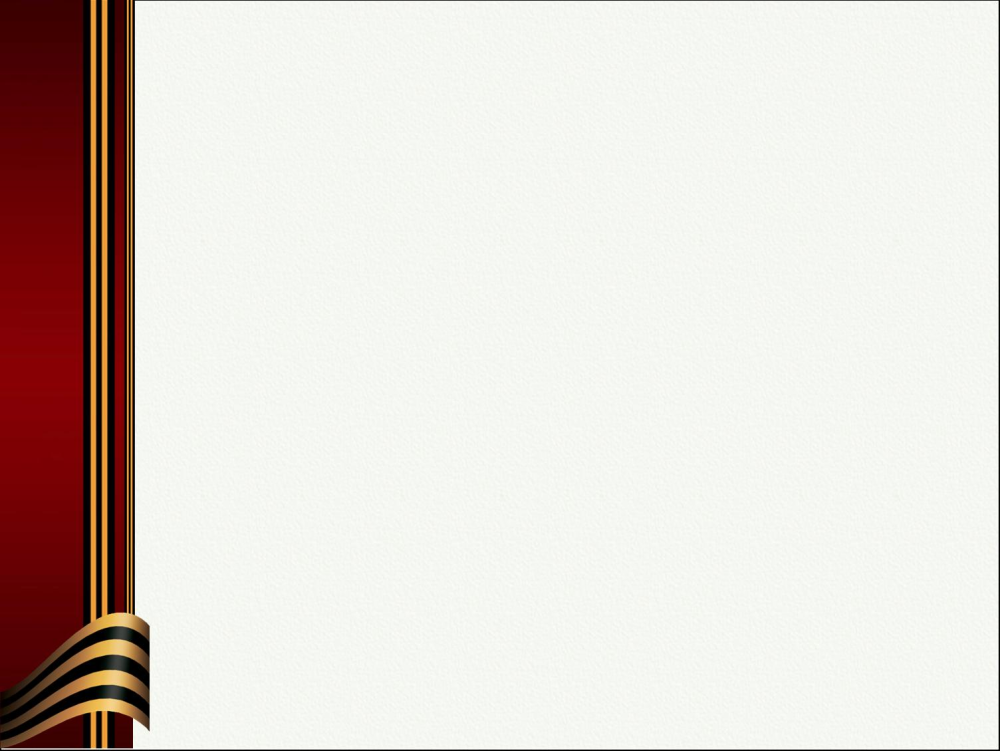 Письма с фронта
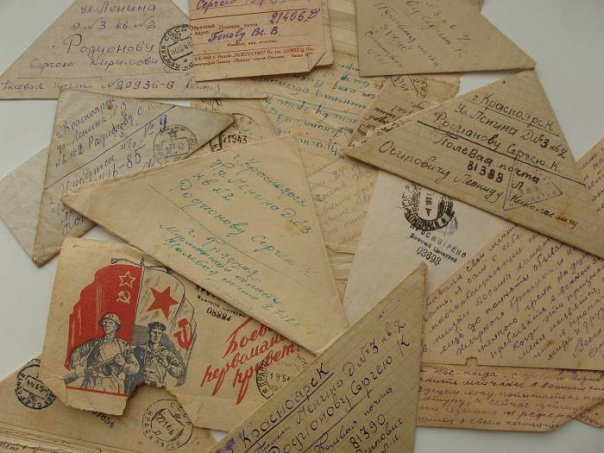 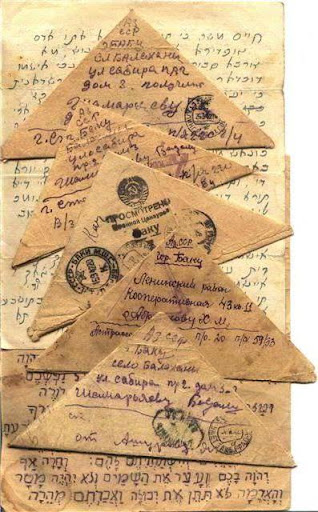 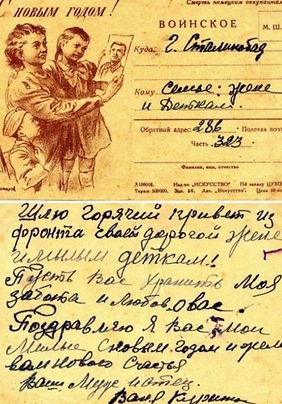 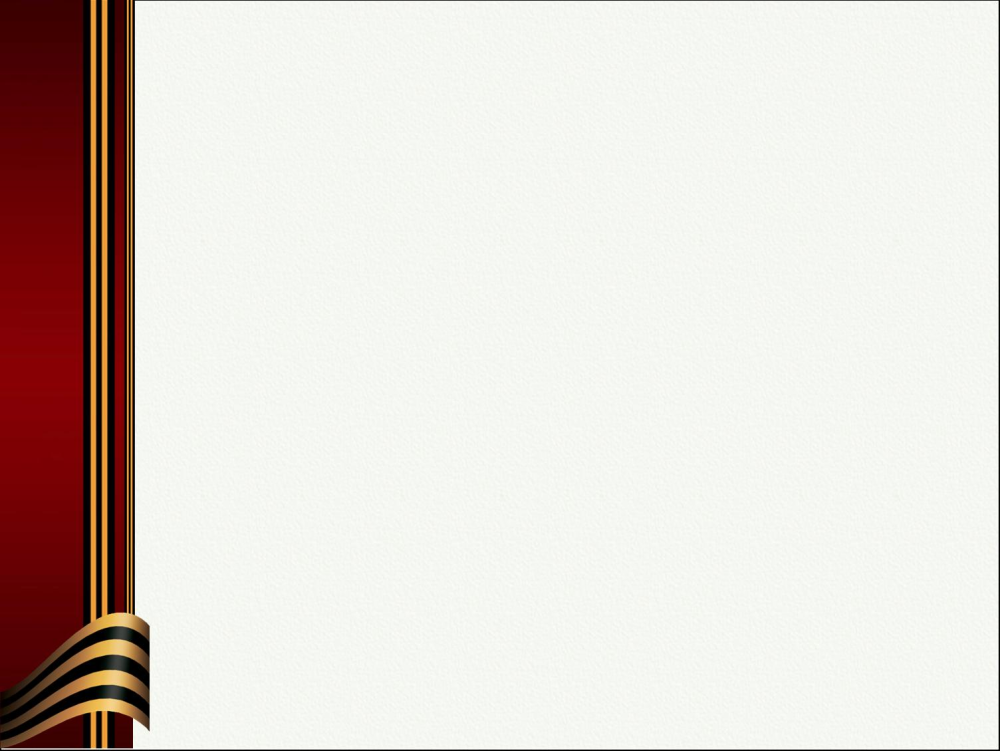 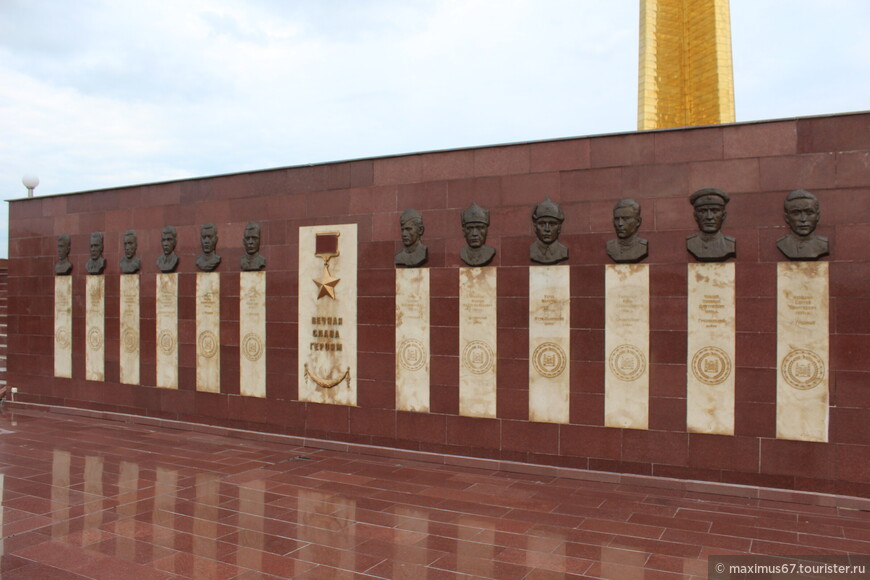 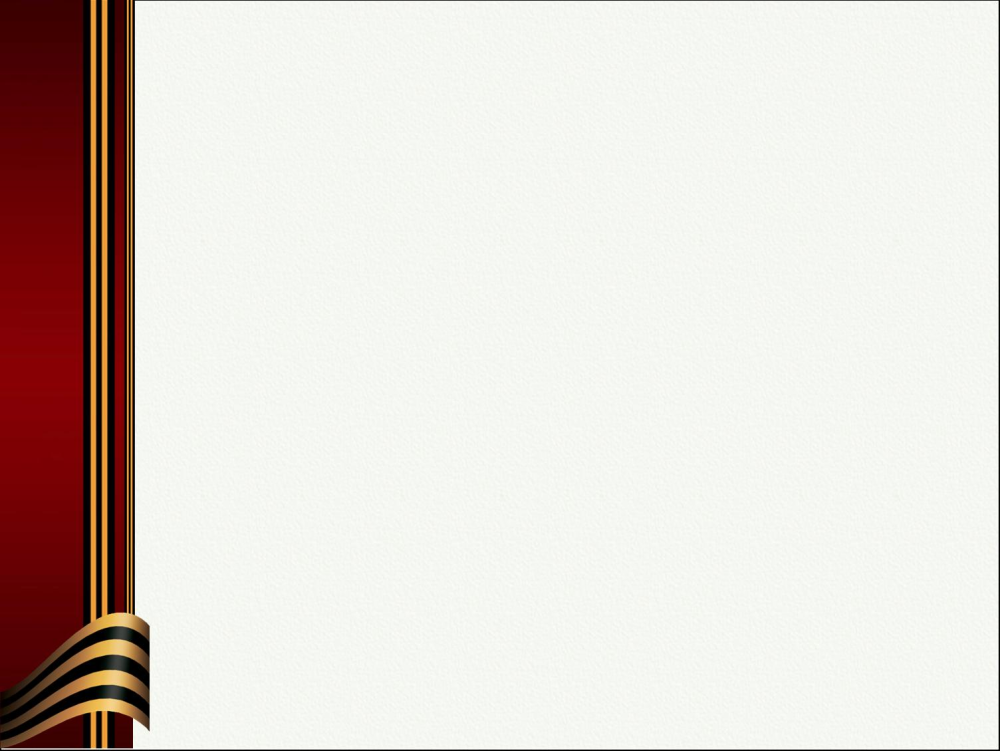 Эффективность реализации проекта
В процессе реализации проекта дети познакомились именами Чеченских героев с городами-героями, получили углубленные знания о нашей Родине, её защитниках. 	Воспитанники стали больше интересоваться историей Чеченского народа, подвигами героев нашего народа. Дошкольники испытывают чувство гордости и уважения к старшему поколению. Дети стали добрее, внимательнее, отзывчивее и более любознательны. Организованная педагогическая деятельность вызвала живой отклик у родителей, представителей старшего поколения воспитанников. Их заинтересованность способствовала тесному педагогическому сотрудничеству. Повысилась активность родителей в патриотическом воспитании детей в семье. 
Реализация данного проекта позволила осуществить инновационную деятельность, повысить профессиональный уровень, работать в тесной взаимосвязи «дети – родители – педагоги».
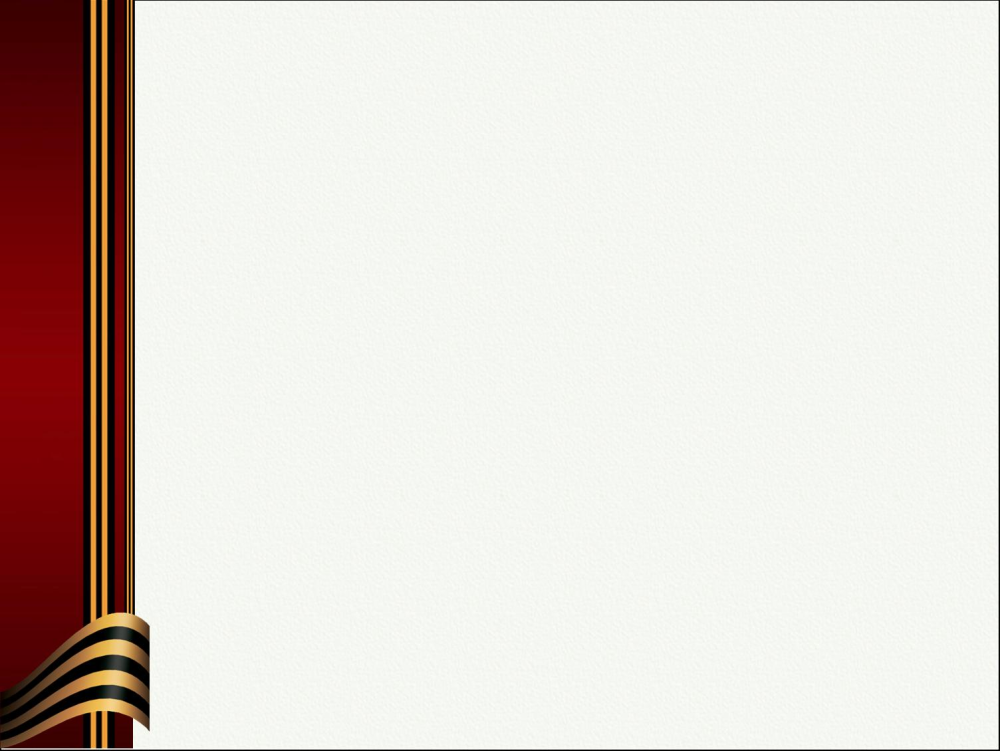 Выводы (промежуточные) по результатм проекта:
На сегодняшний день проект еще не завершен, так как реализация его была запланирована на весь 2024-2025 учебный год. В перспективе планируются провести следующие мероприятия: спортивный досуг «На защите Родины», мероприятие на День Защитника Отечества, масштабное мероприятие, приуроченное к 80-летию Великой Победы в ВОВ, экскурсия с детьми в г. Гудермес для возложения цветов к памятнику неизвестного солдата. Будет продолжен цикл бесед-презентаций для детей .
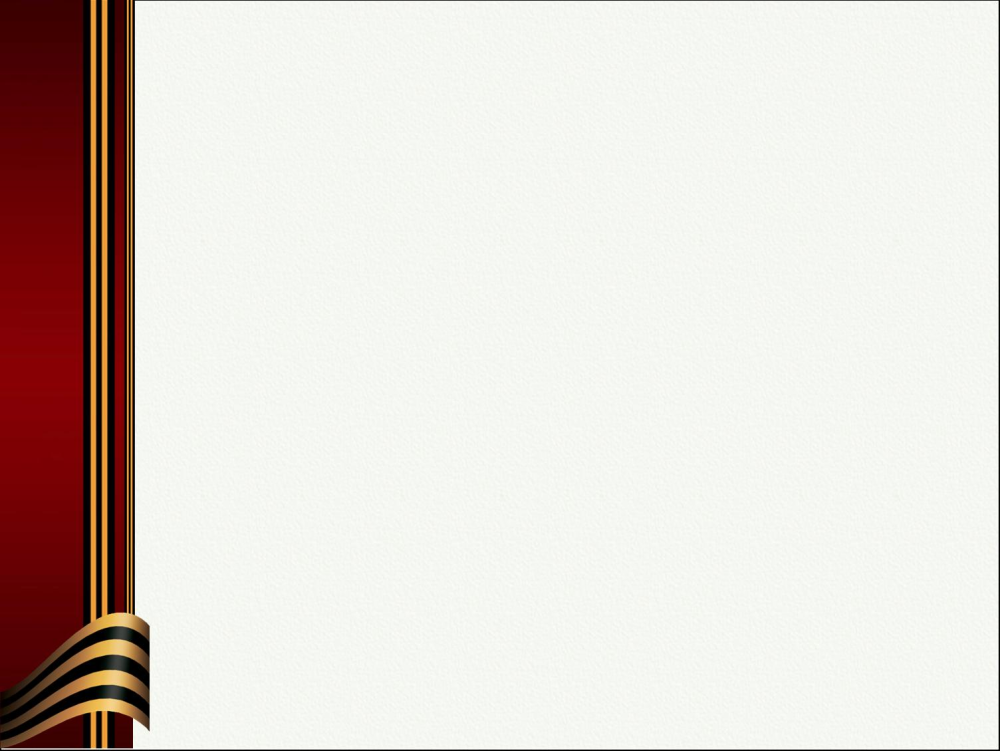 ИМЯ ГЕРОЯ
 КАНТИ АБДУРАХМАНОВА 
БУДЕТ ЖИТЬ ВЕЧНО!
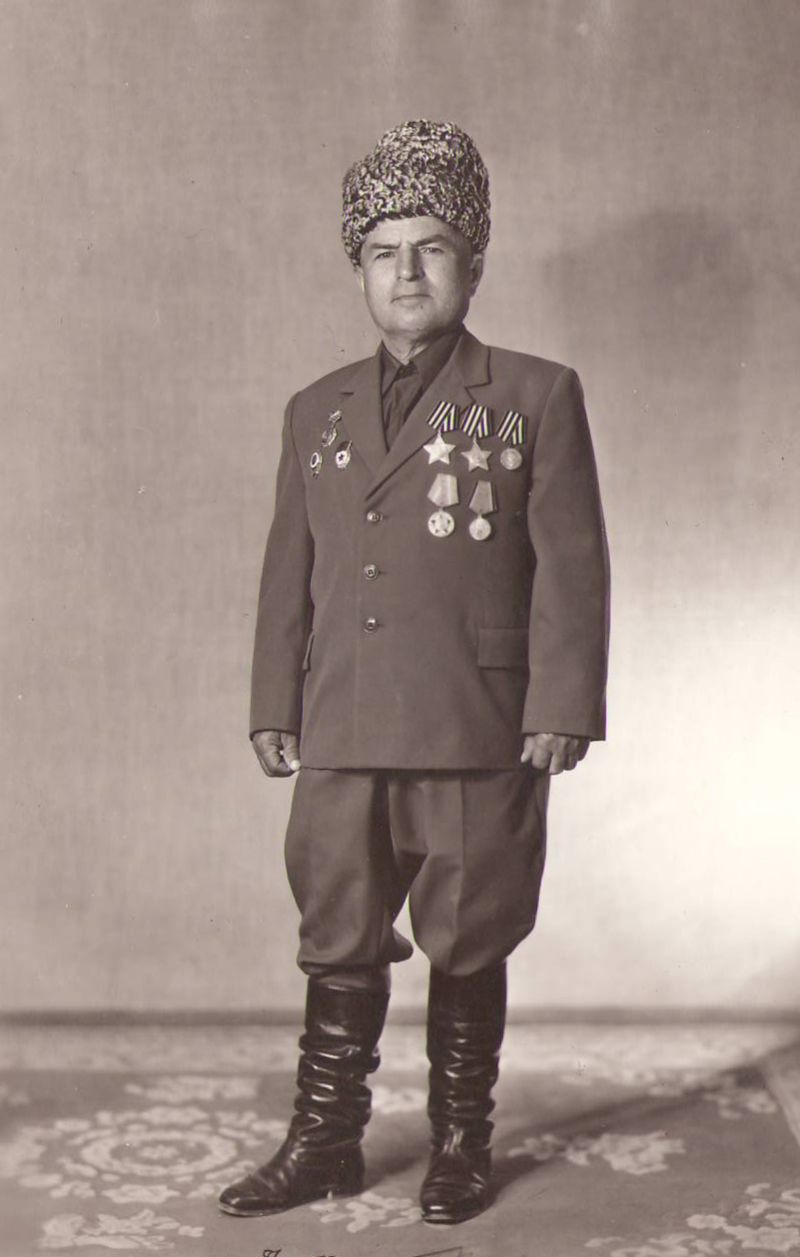 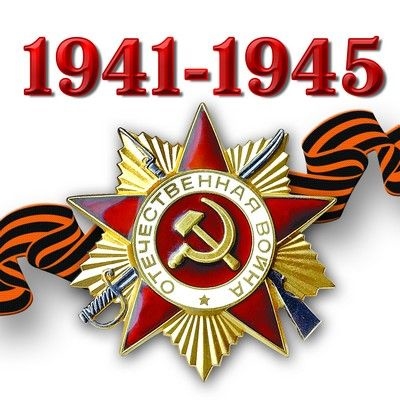 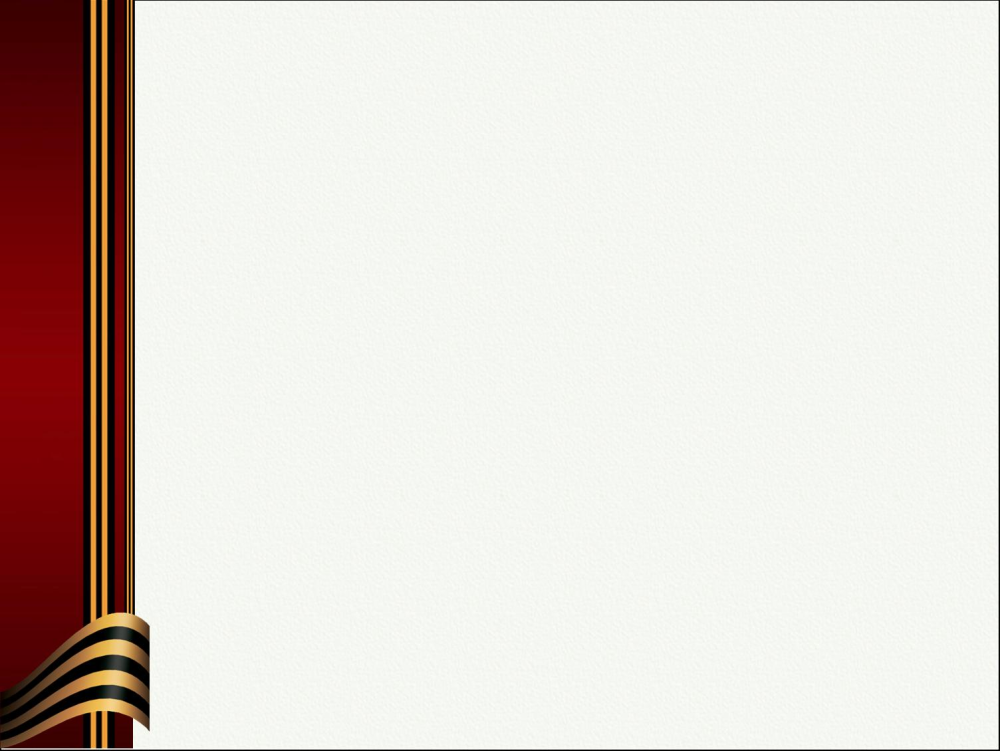 Спасибо за внимание!